BERUFSMATURITÄTöffnet Türen …
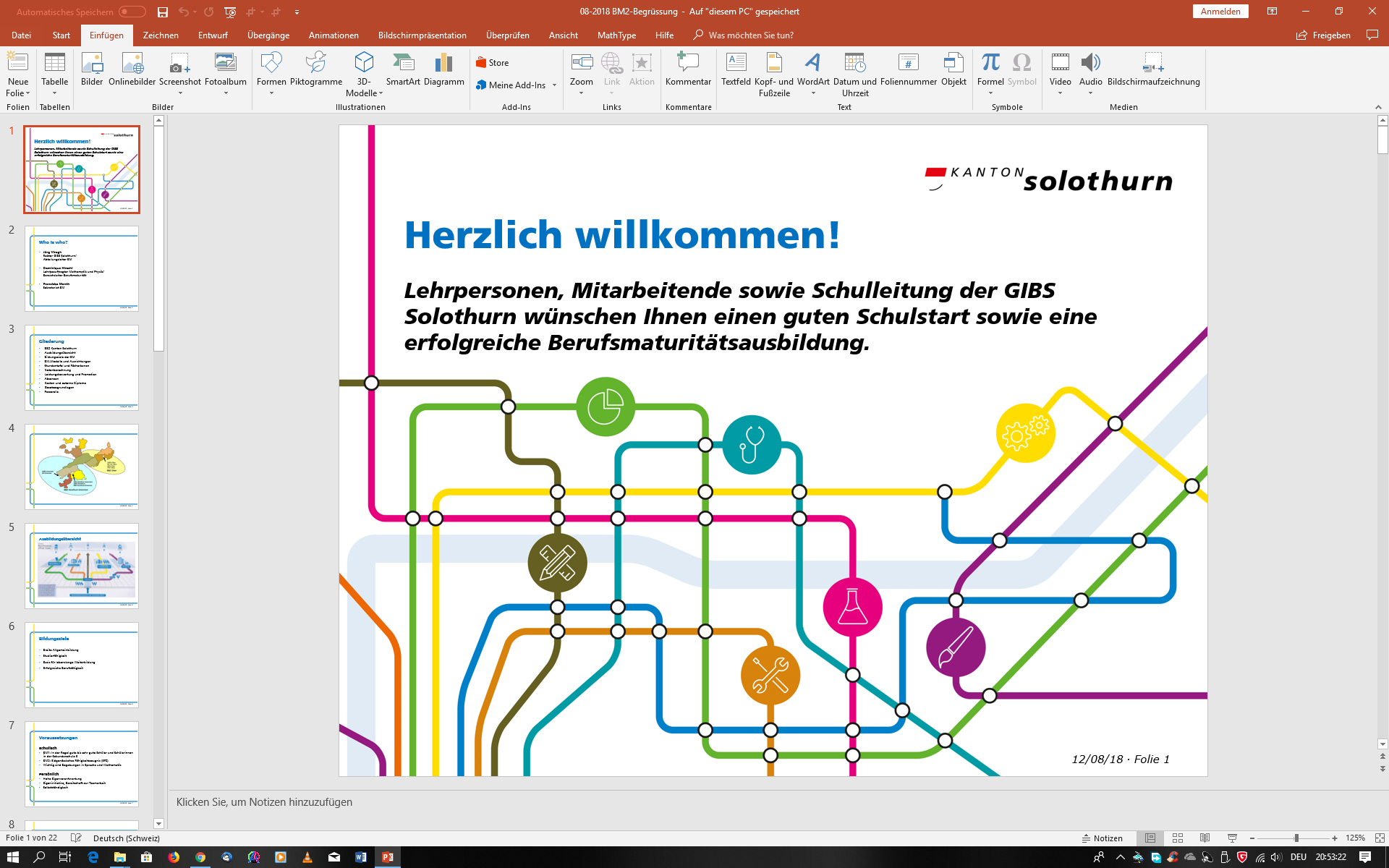 Informationsveranstaltung Berufsmaturität
Wirtschaft&Dienstleistung / Technik
BM1 & BM2

26. September 2023 - Schulzentrum DeLu, 17.45-19.15 (Aula)
23. Oktober 2023 - Sek 1 Zentrum Grenchen, 17.00-18.30 (Aula)

Referenten: 
Chantal Hohermuth
Abteilungsleiterin BM KBS (Kaufmännische Berufsfachschule), Kantonale Koordinatorin
Jürg Viragh
Rektor GIBS (Gewerblich-Industrielle Berufsfachschule), Leiter BM
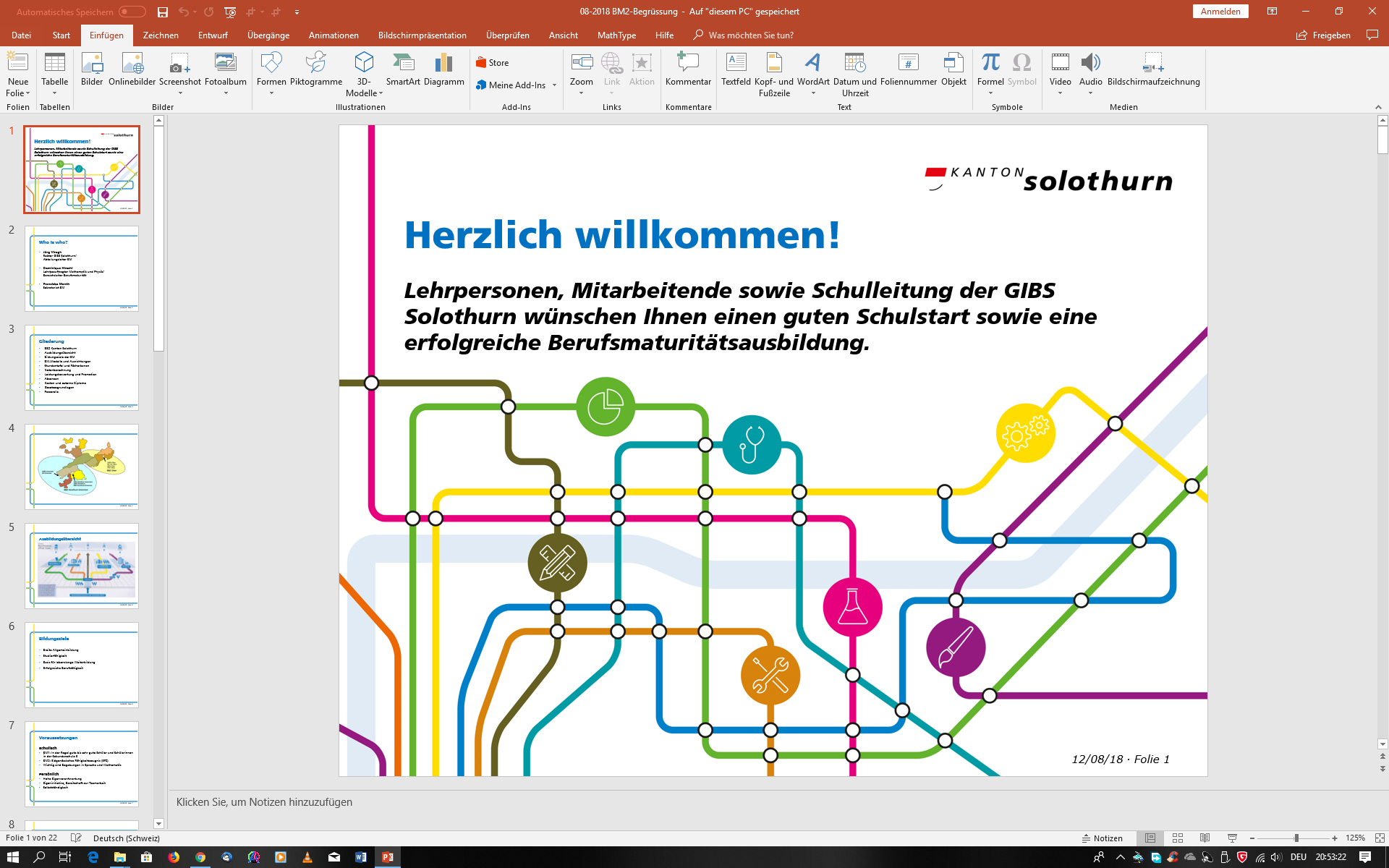 Überblick

Überblick über die Berufsmaturität (BM)  

Berufsbildungszentren (BBZ) im Kanton Solothurn
Vorteile der Berufsmaturität
Bildungswege in der Schweiz
Mögliche Weiterbildungen
Bildungsziele 
BM-Ausrichtungen und Modelle
Aufnahmebedingung in die BM1 und BM2
Voraussetzungen
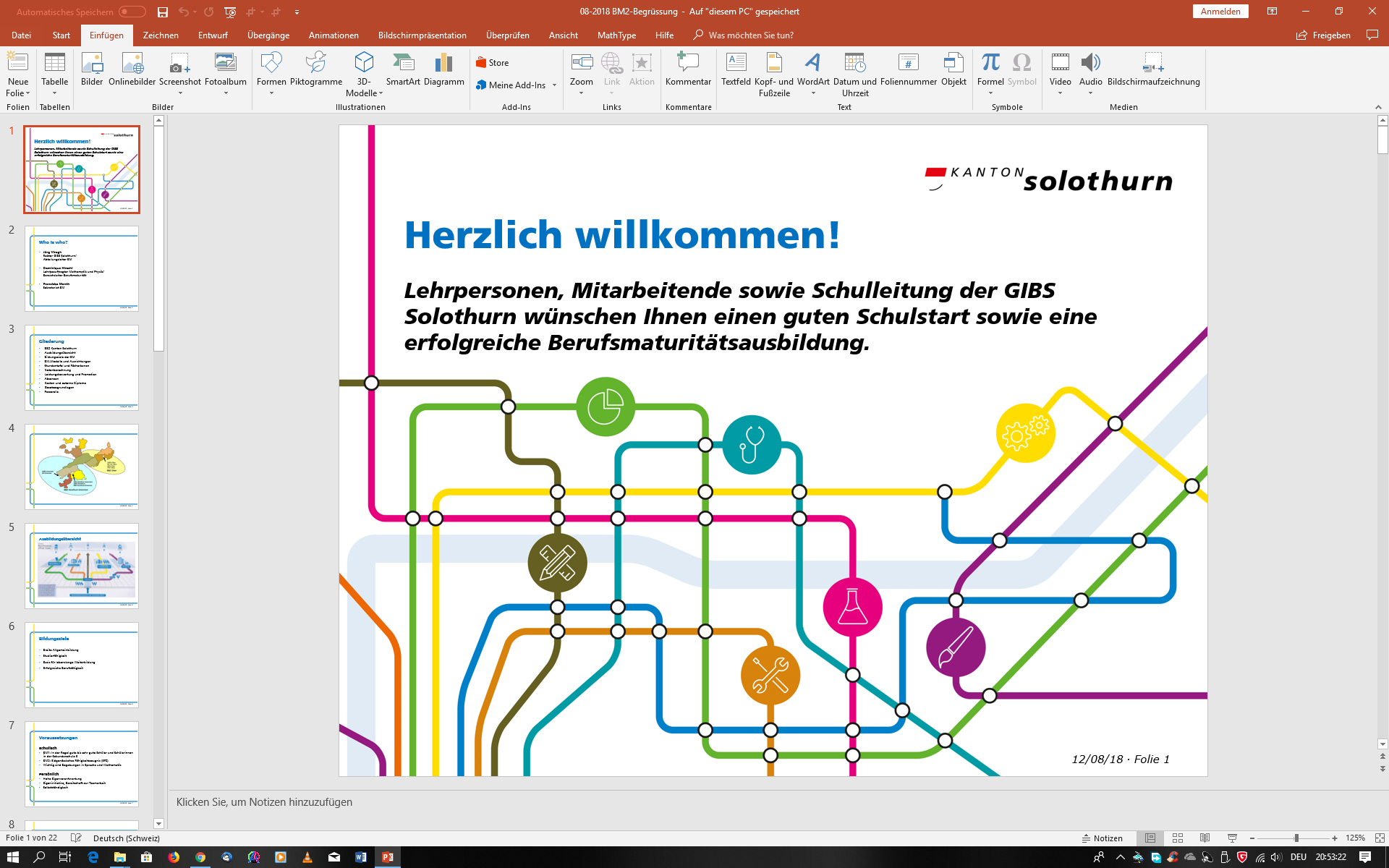 Überblick


Präsentation Ausrichtung Technik (GIBS)
Präsentation Ausrichtung Wirtschaft (KBS)

Internationale Fremdsprachendiplome
Kosten
Promotion
Verschiedene Wege führen nach….
Warum die Berufsmaturität machen
Weitere Informationen
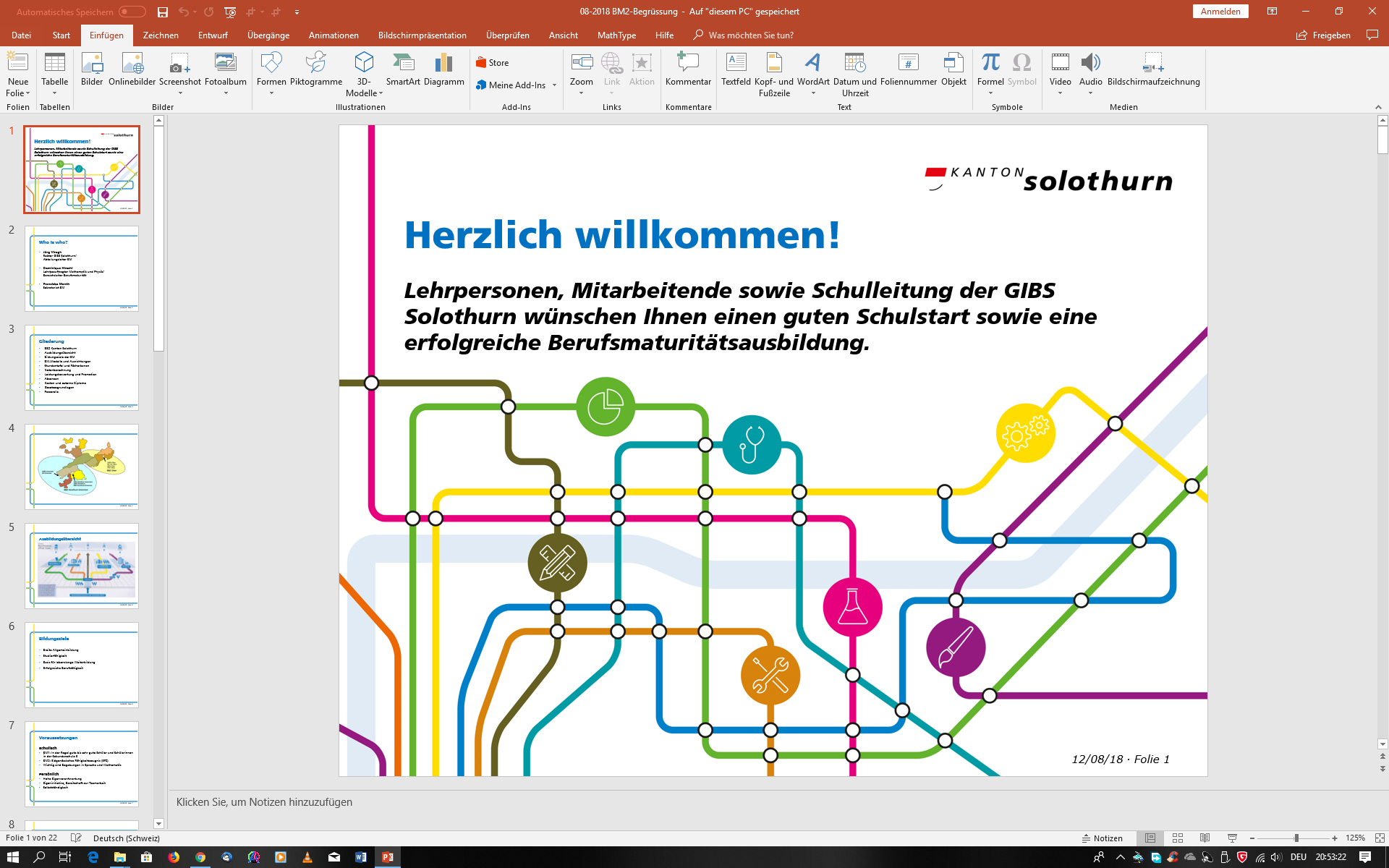 1. Berufsbildungszentren (BBZ) im Kanton Solothurn
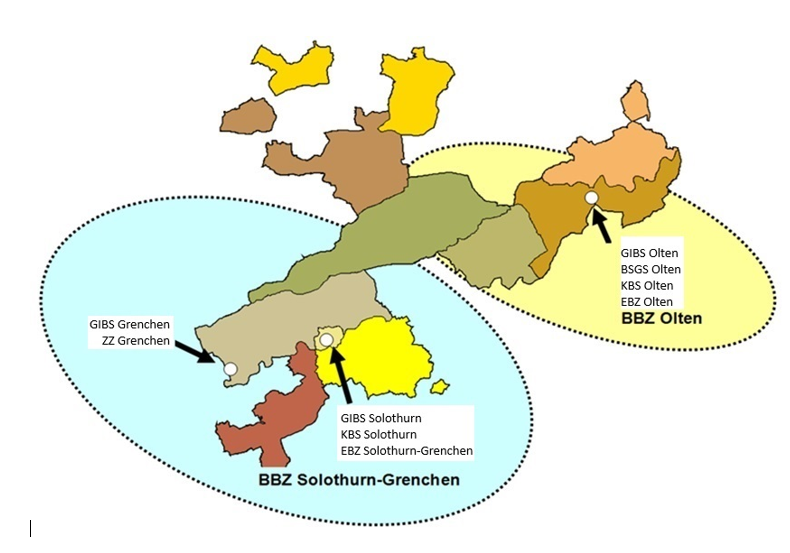 2. Was sind die Vorteile einer Berufsmaturität?
 Ein dualer Bildungsweg: 1 Lehrgang = 2 Ausweise (EFZ und Matur)
Berufsabschluss und Eintrittsticket für eine Fachhochschule 
 Verbindung von Theorie und Praxis 
Alternative zum gymnasialen Weg
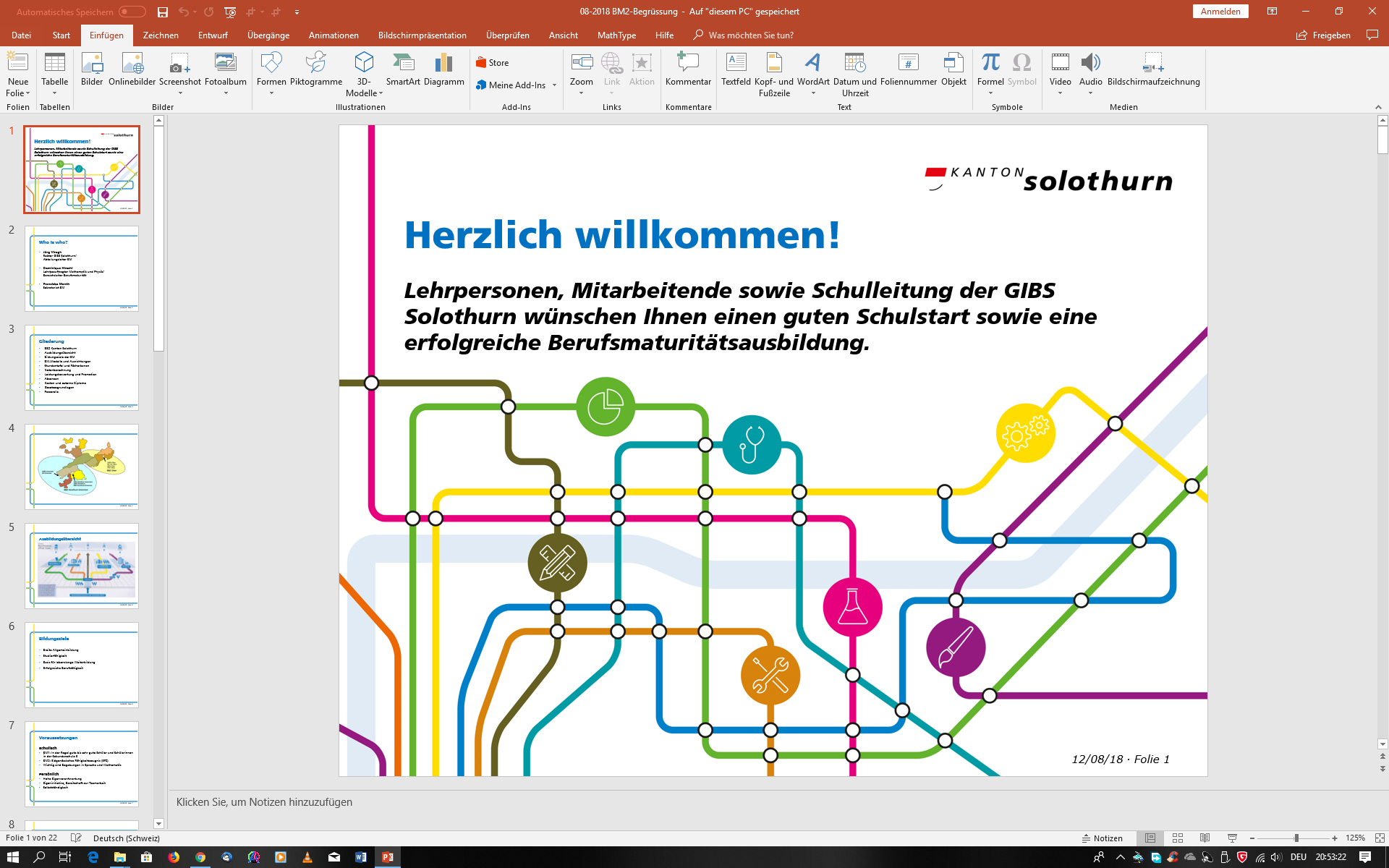 3. Bildungswege in der Schweiz
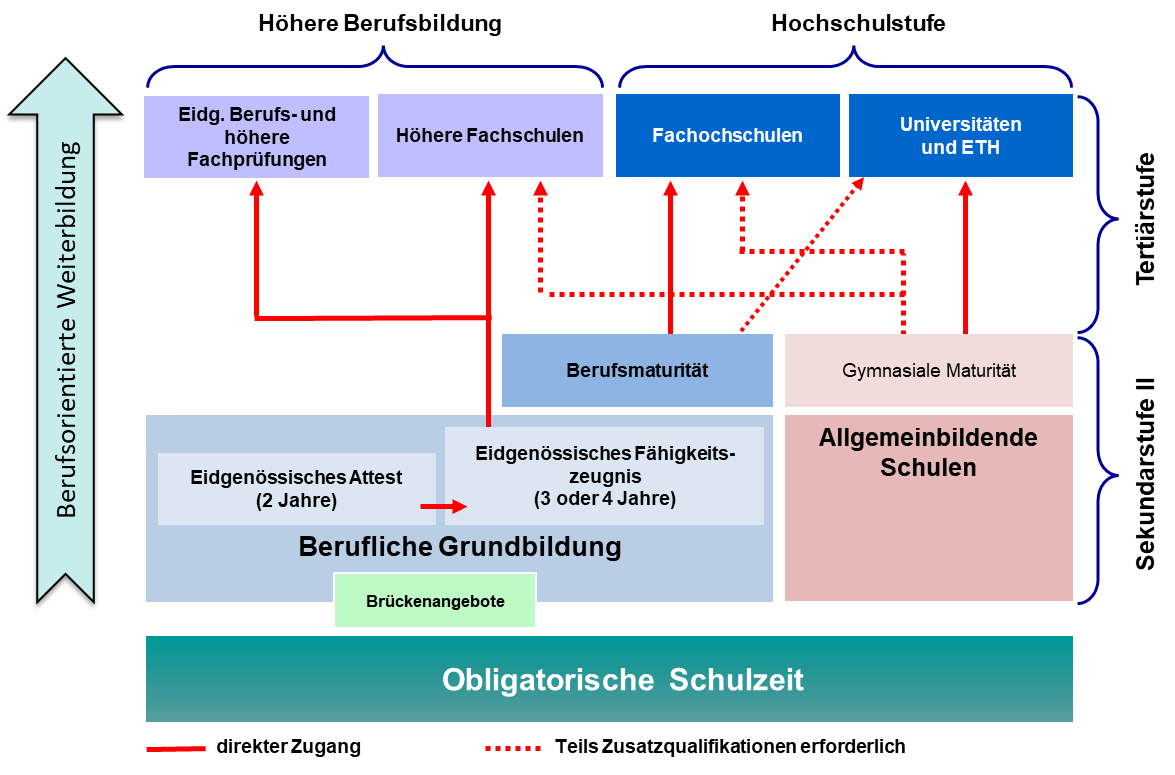 4. Mögliche Weiterbildungen
Fachhochschulen (FH) – Ausrichtung Wirtschaft
z.B: Betriebsökonom/-in; Business Administration (International Management); Business Information Technology; Wirtschaftsinformatiker/-in; Wirtschaftsingenieur/-in; Wirtschaftsjurist/-in

Fachhochschulen (FH) – Ausrichtung Technik
z.B: Architekt/-in; Automobilingenieur/-in; Geomatiker/-in; Informatiker/-in; Landwirtschaftsarchitekt/-in; Life Science; Raumplaner/-in; Verkehrsingenieur/-in; Elektroingenieur/-in; Gebäudetechniker/-in; Lebensmittelingenieur/-in; Umweltingenieur/-in; Maschineningenieur/-in
4. Mögliche Weiterbildungen

Pädagogische Hochschule (PH)

Passerelle zur Universität / ETHAngebot an der Kantonsschule in SolothurnDauer: 1 Jahr mit Ziel gymnasiale Maturität
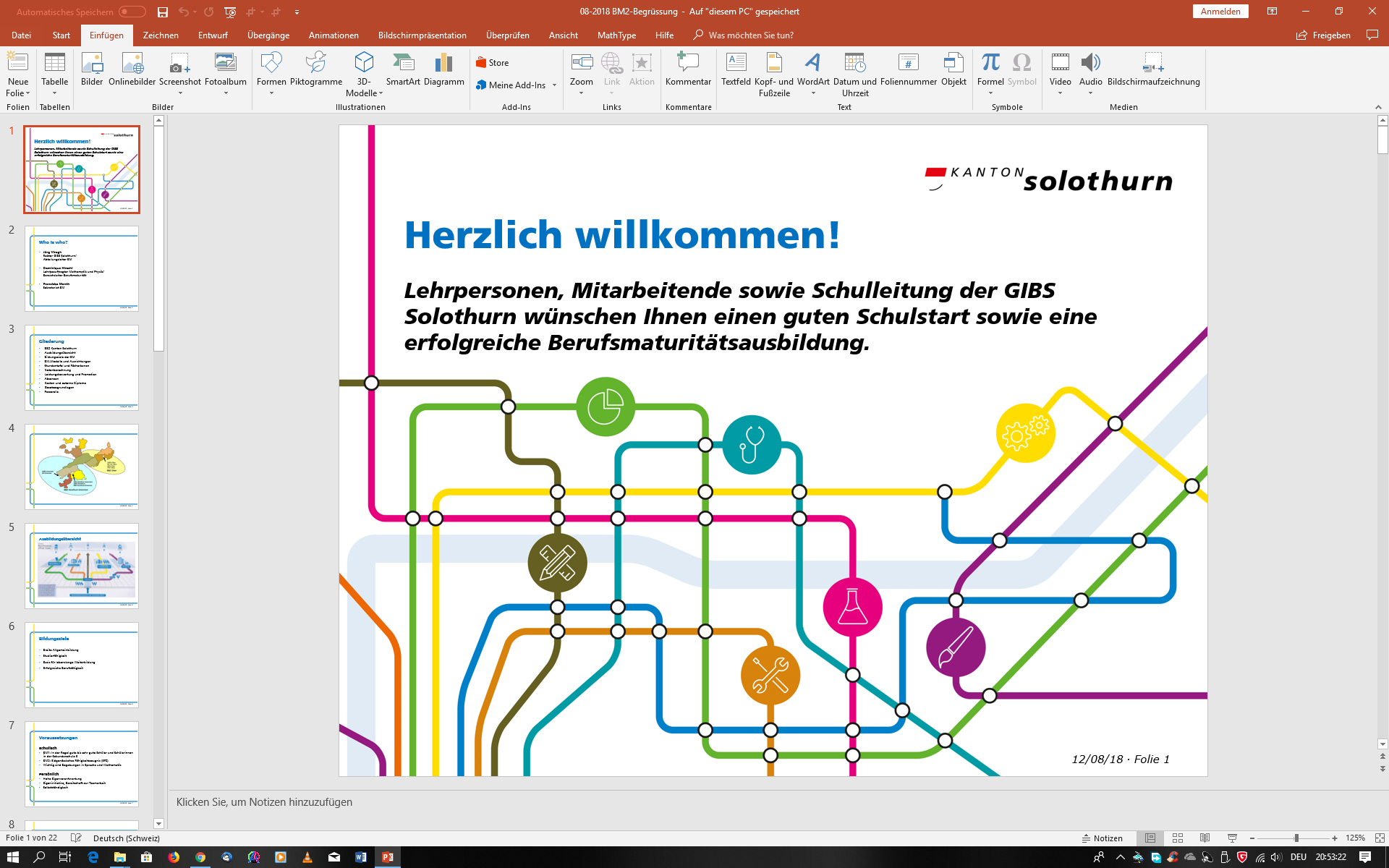 5. Bildungsziele der Berufsmaturität

Breite Allgemeinbildung
Basis für lebenslange Weiterbildung
Erfolgreiche Berufstätigkeit; gute Voraussetzung auf Stellen in höheren Positionen
Studierfähigkeit
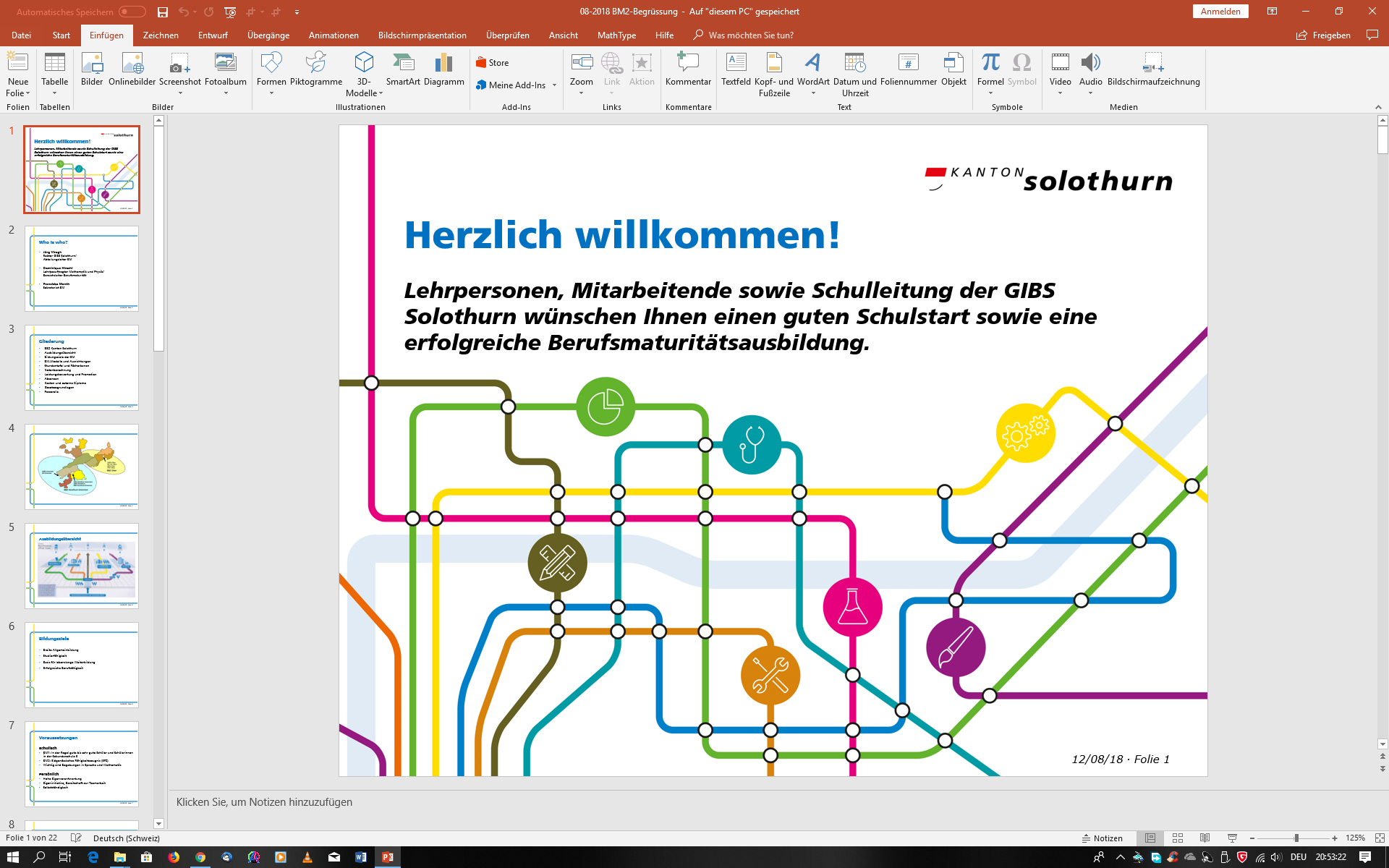 6. BM-Ausrichtungen und Modelle
Berufsmaturitätsausrichtungen
BM-Koordinator:in
Koordination mit FMS
TALS
ARTE
GESO
WD
TechnischeBM
GestalterischeBM
Kaufmännische
Kaufmännische
GIBS OltenGIBS Solothurn
GIBS Olten
KBS OltenKBS Solothurn
GIBS OltenGIBS Solothurn
GIBS Olten
KBS OltenKBS Solothurn
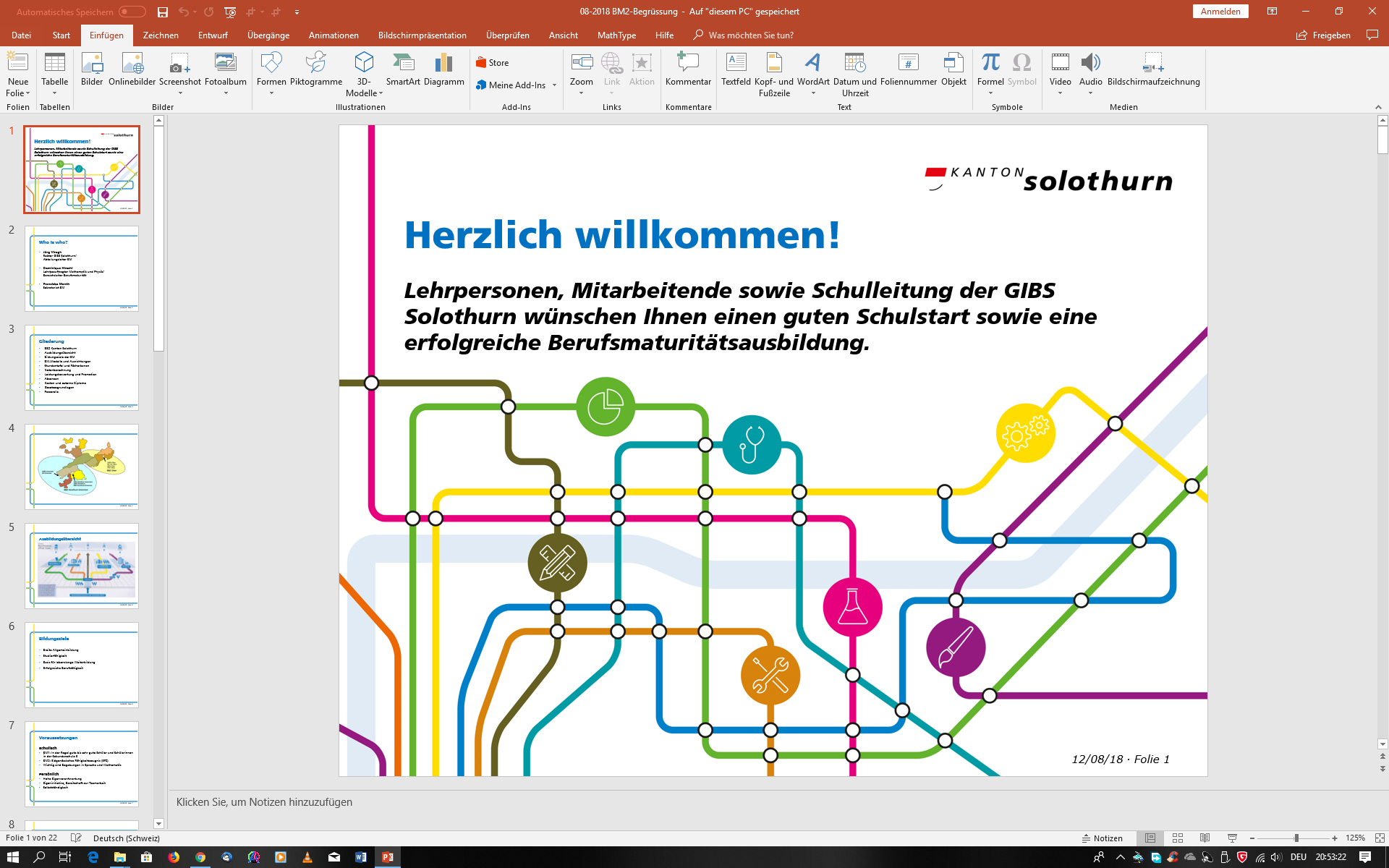 BM-Modelle
Lehrbegleitend (BM1)
Nach der Lehre (BM2)
Additiv
(z.B. TALS)
Integrativ
(z.B. WD)
Vollzeit
(z.B. TALS)
Berufsbegleitend
(z.B. TALS, WD-WI)
Additiv
(z.B. TALS)
Integrativ
(z.B. WD)
Vollzeit
(z.B. TALS)
Berufsbegleitend
(z.B. WD-W)
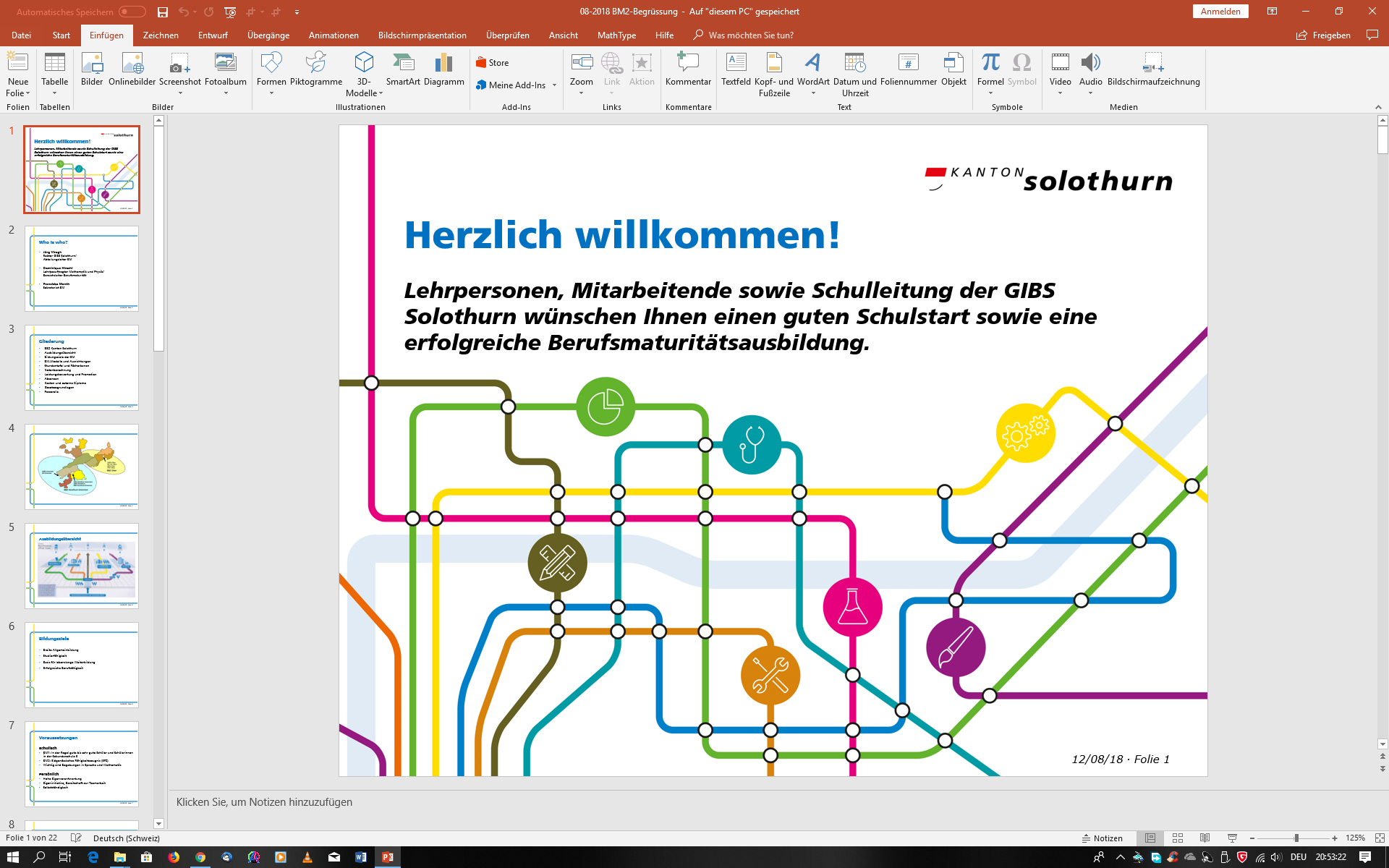 7. Aufnahmebedingung in die BM1

Basis
Lehrvertrag und Zustimmung Lehrbetrieb

Prüfungsfreie Aufnahme
Sekundarschule E: mindestens  4.7 in den Fächern Deutsch, Fremdsprachen (F und‏ E) und Mathematik (2x)
Promotion im Gymnasium (MAR)
Voraussetzungen eines anderen Kantons erfüllt
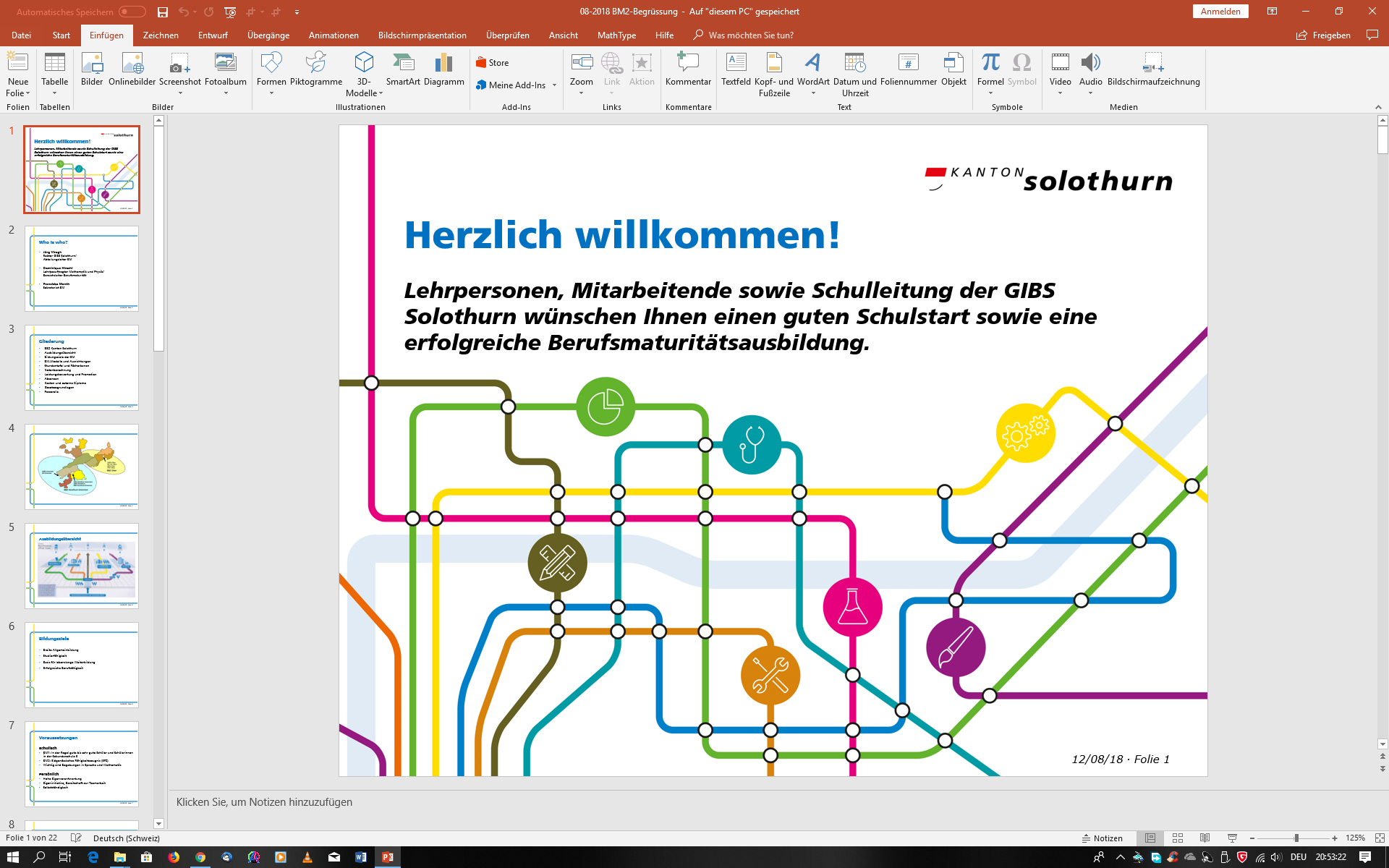 7. Aufnahmebedingung in die BM2

Basis
Eidgenössisches Fähigkeitszeugnis (EFZ)

Bedingungen allgemein
Prüfungsfrei mit EFZ-Gesamtabschlussnote ≥ 5.0
Erfolgreiche Aufnahmeprüfung
Voraussetzungen eines anderen Kantons erfüllt
In besonderen Fällen entscheidet die BM-Konferenz über die prüfungsfreie Aufnahme
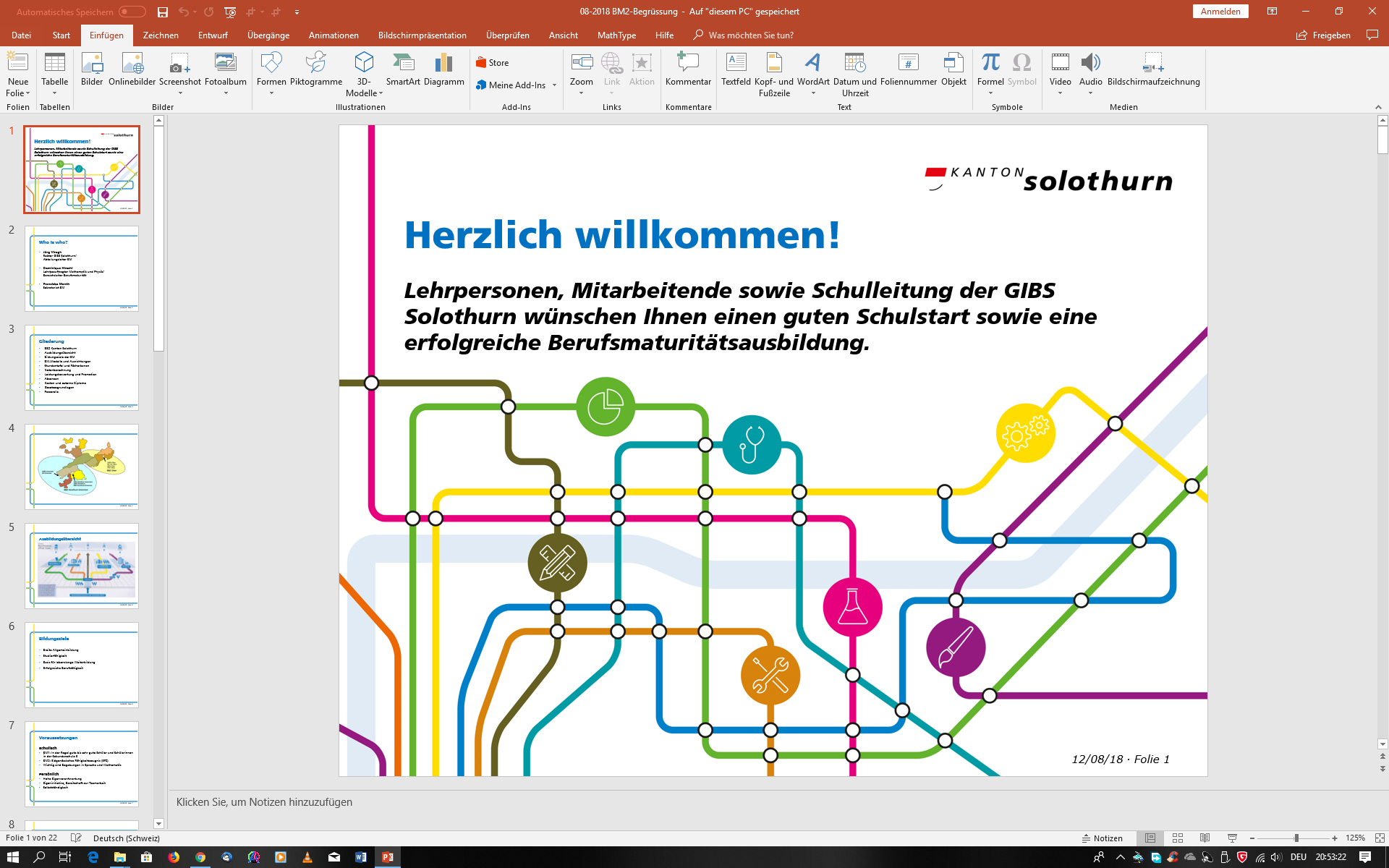 7. Aufnahmebedingung in die BM2

Bedingungen Kauffrau/Kaufmann EFZ

Schnitt im 5. Semester von 4.8 in den Fächern Deutsch, Französisch, Englisch und WG (zählt doppelt)
EFZ 4.7
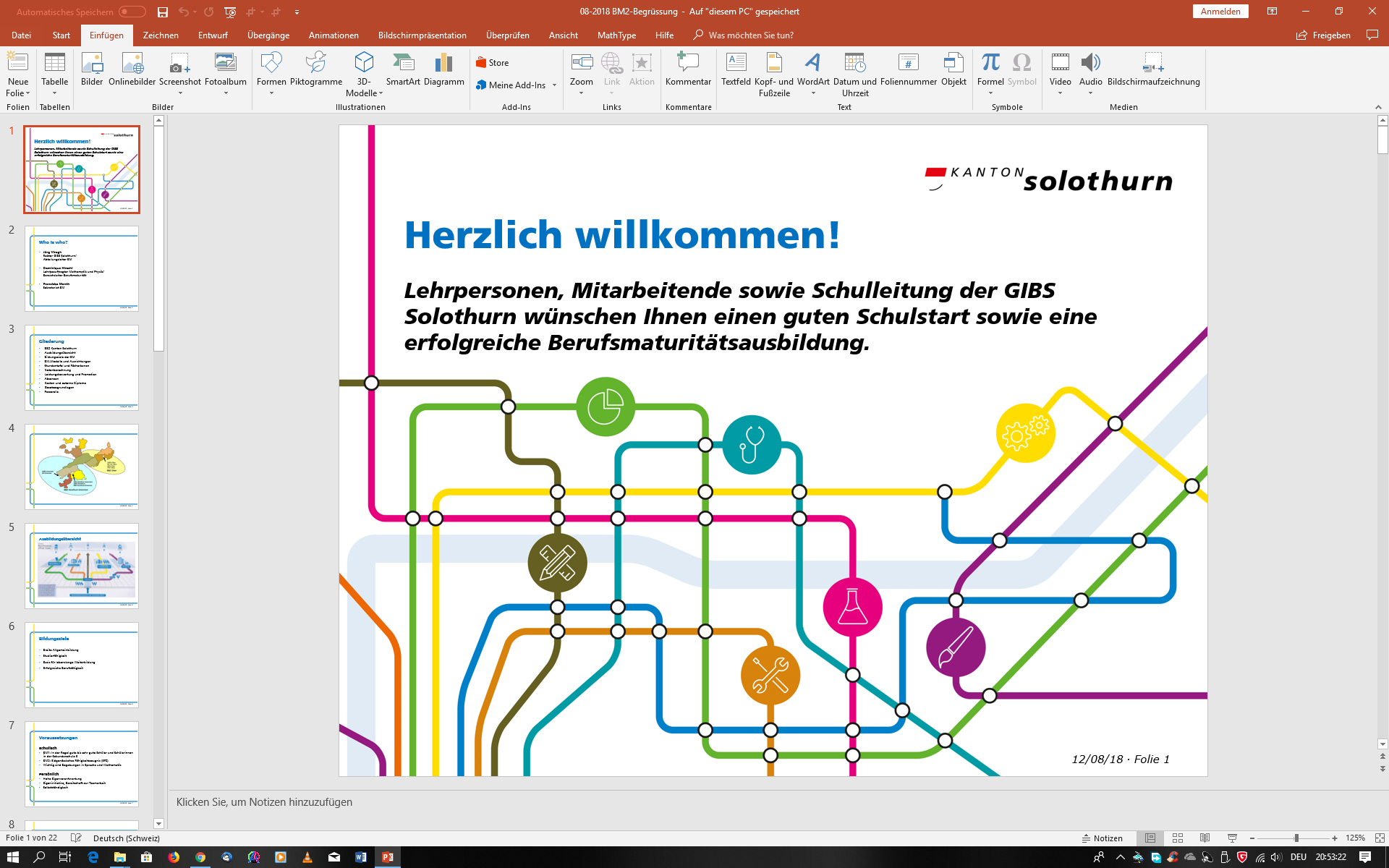 7. Aufnahmeprüfung – Verfahren

Prüfungsfächer
Deutsch
Fremdsprachen (Englisch, Französisch)
Mathematik (+ Algebra für BMTE und BMGK)
Lehrerurteil (0 oder 1 Punkt)

 Bestehensnorm: 16 Punkte (= Note 4.0 pro Fach im Schnitt)

Der Prüfungsstoff richtet sich nach den Treffpunkten der Sekundarstufe 1.
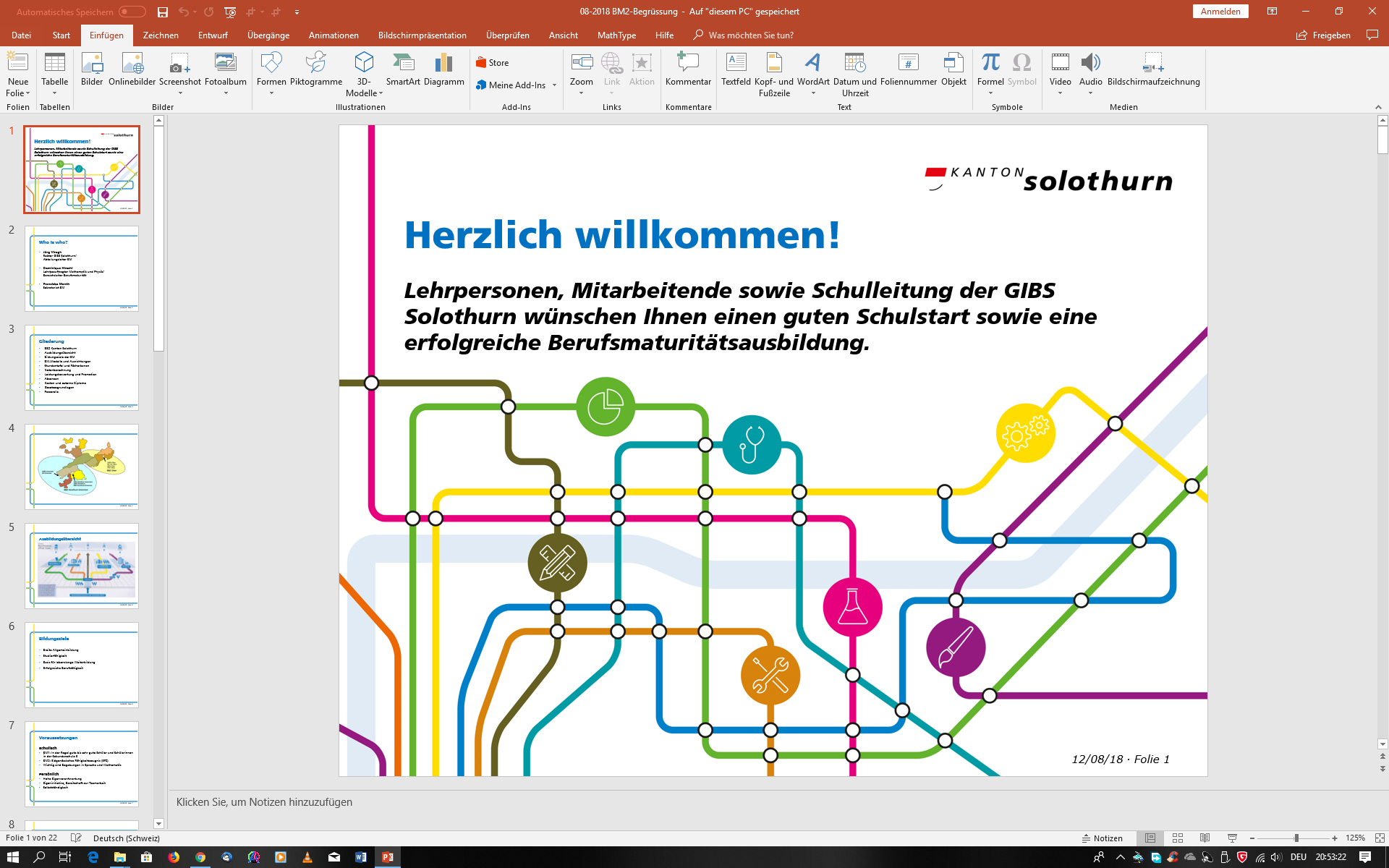 7. Aufnahmeprüfung – Termine


Anmeldeschluss
Montag, 26. Februar 2024(Es gilt das Datum des Poststempels) 

Prüfungen an den Berufsfachschulen in Solothurn & Olten
Montag, 11. März 2024 (1.Teil: Deutsch und Englisch)
Dienstag, 12. März 2024 (2.Teil: Mathematik und Französisch)
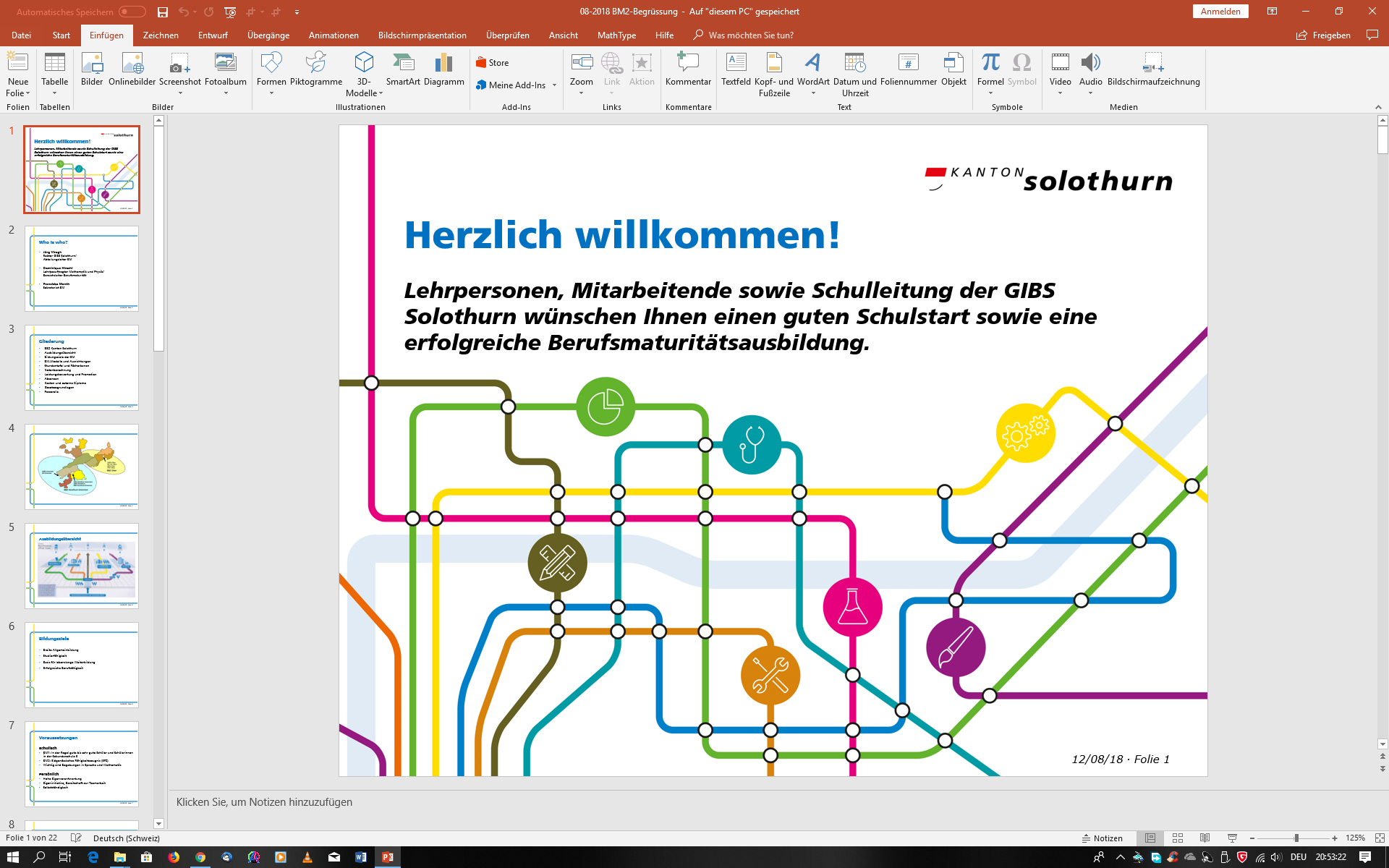 8. Voraussetzungen 

Schulisch
BM1: In der Regel gute bis sehr gute Schüler und Schülerinnen in der Sekundarschule E
BM2: Eidgenössisches Fähigkeitszeugnis (EFZ)
Begabungen und Freude in Sprache und Mathematik

Persönlich
Hohe Eigenverantwortung
Wille, Schwäche durch Fleiss auszugleichen
Eigeninitiative, Bereitschaft zur Teamarbeit
Selbstständigkeit
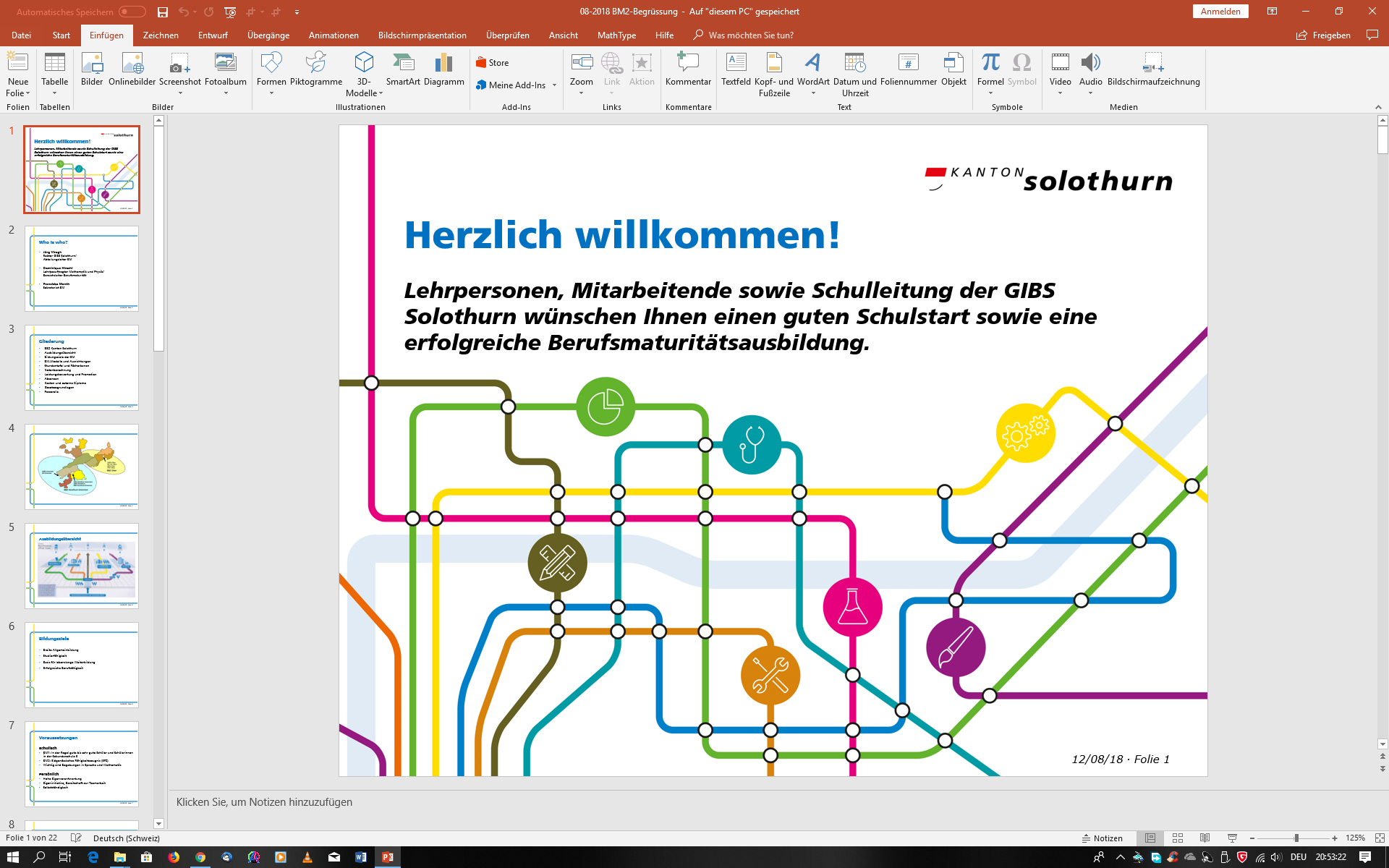 8. Voraussetzungen 


Weitere Voraussetzungen für den Unterricht

Tastaturschreiben:	Beherrschen des 10-Finger-Systems
Umgang mit Laptop und Microsoft Office
BM Technik an der Gewerblich-Industriellen Berufsfachschule (GIBS) 


BM 1 & BM 2
Fächerkanon
Leistungsbewertung und Promotion
Modularer Vorkurs für Weiterbildungen (mVWB)
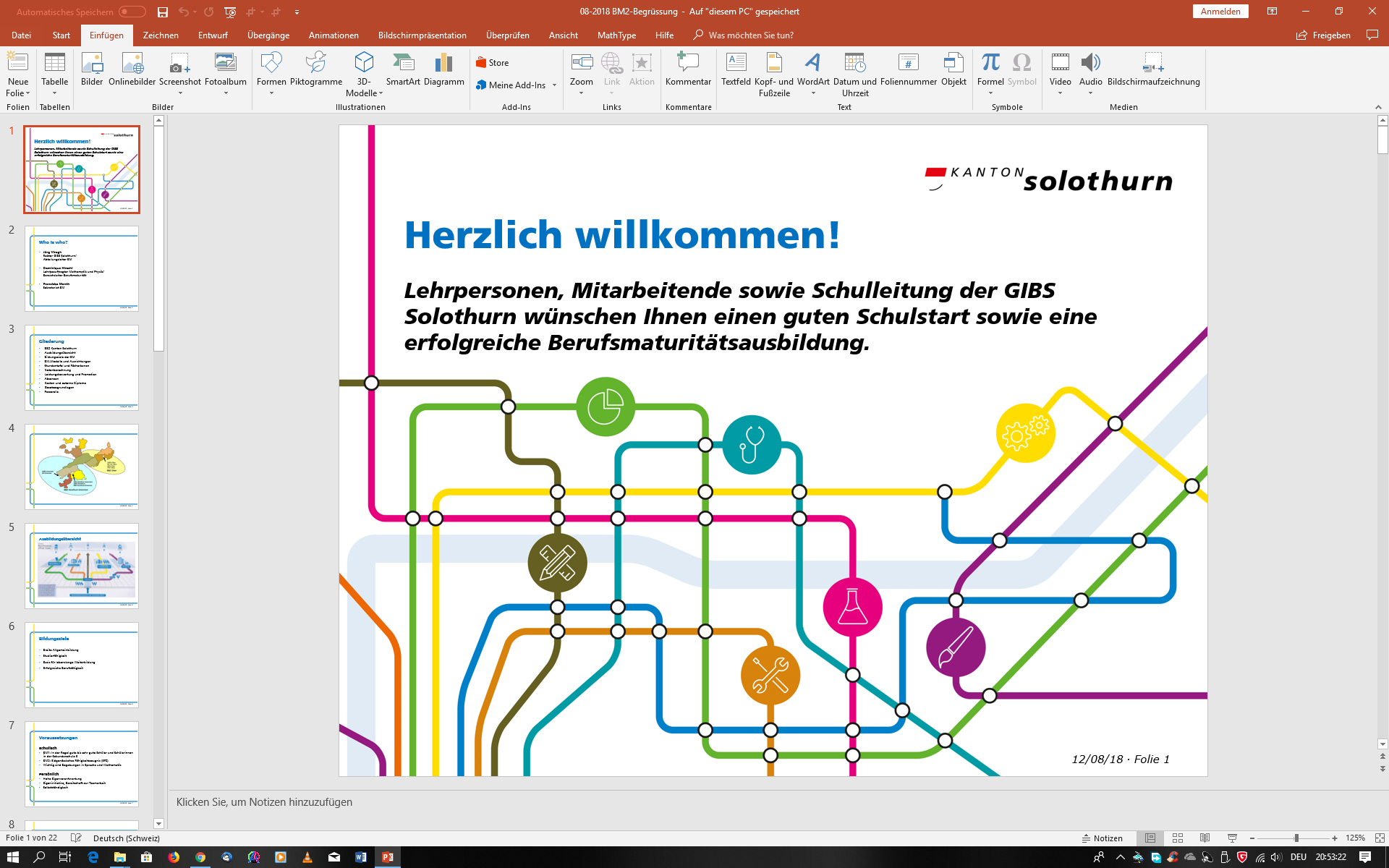 Additives Modell - BM1
Lehrbetrieb und Berufsverbände
Praktische Ausbildung im Lehrbetrieb in einem 
3- oder 4-jährigen SBFI-Beruf (Staatssekretariat für Bildung, Forschung und Innovation)
Berufskundeunterricht, Turnen/Sport
Stammschule(Solothurn/Grenchen)
BM-Abteilung (Solothurn)
Unterricht in mathematisch-naturwissenschaftlichen und sprachlich-historischen Bereichen
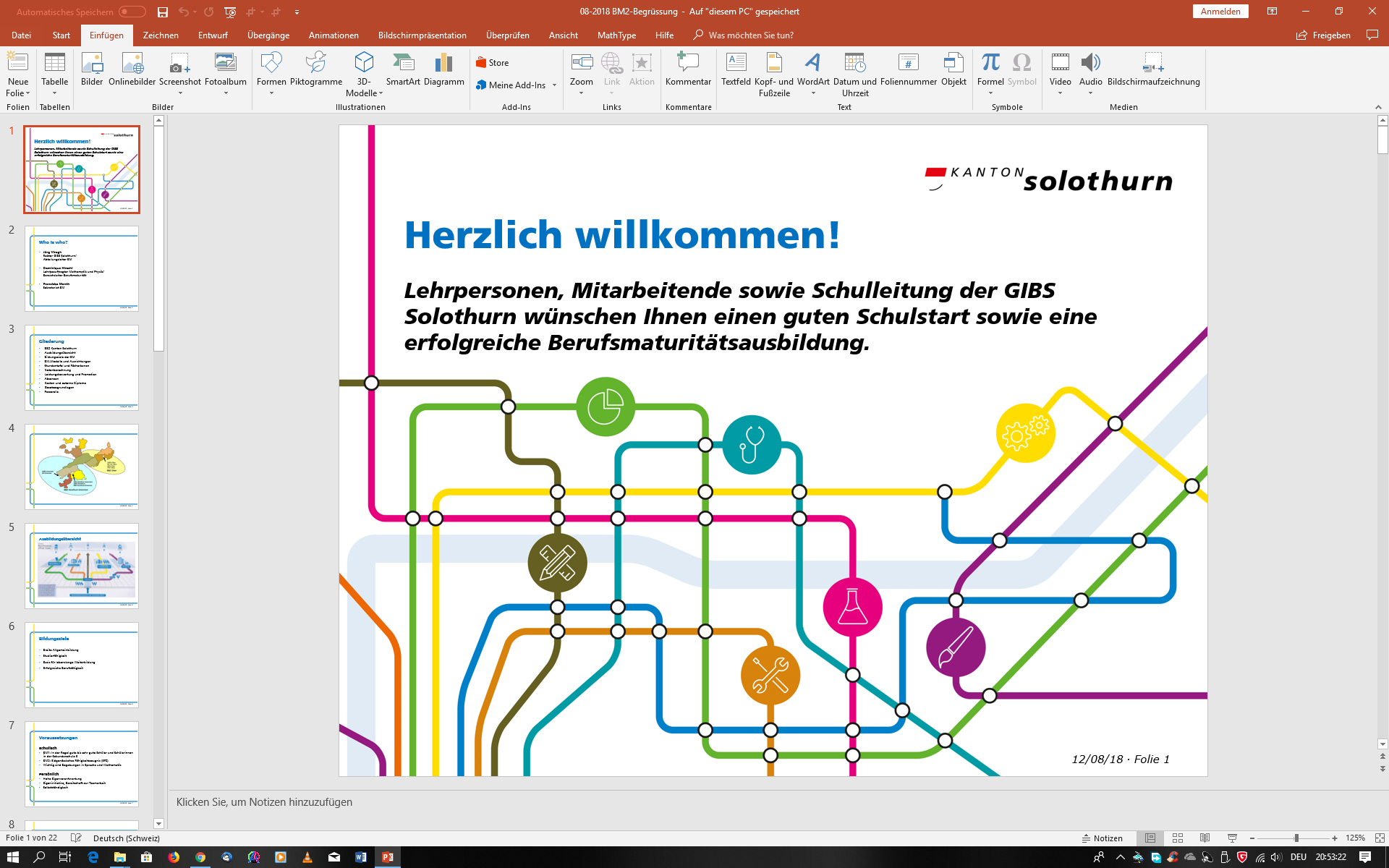 Unterricht - BM1

Stammklasse im Beruf
Plus in der BM-Klasse






Dauer: 4 Jahre
Fachunterricht (FK)
+ 1 Tag BM Unterricht
Umfang: 1440 Lektionen
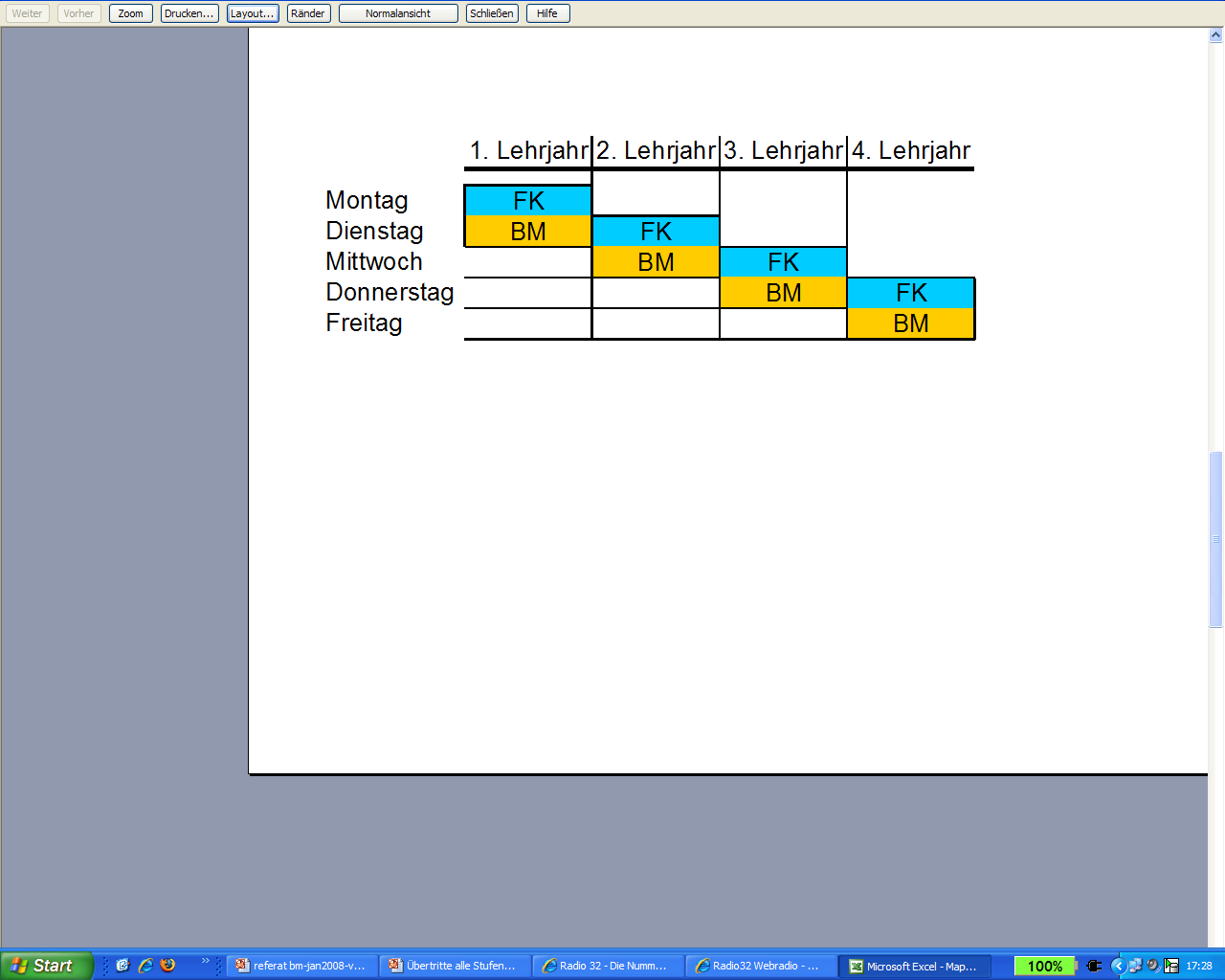 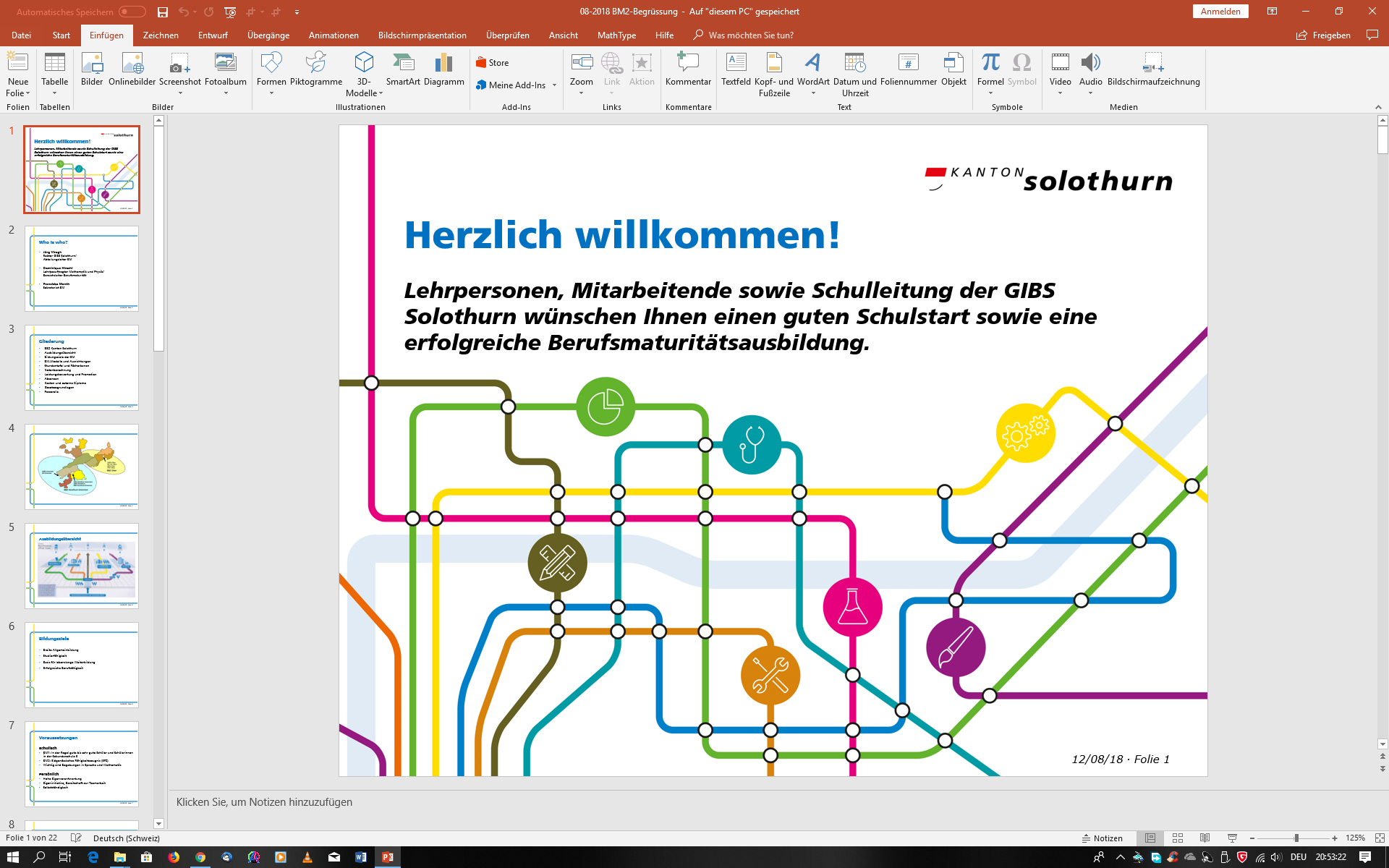 Stundentafel und Fächerkanon BM1_TE
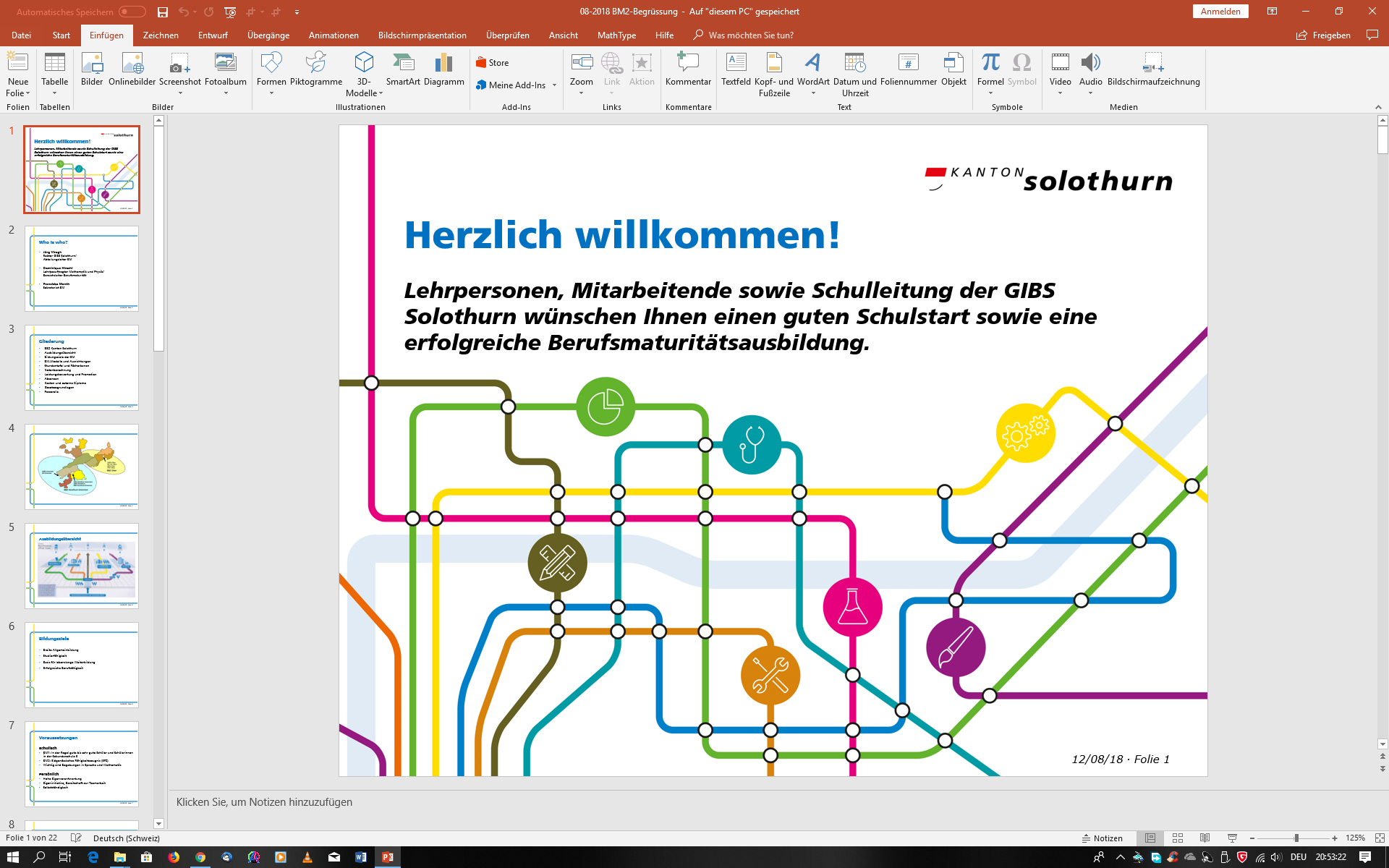 Unterricht – BM2_TEV (Vollzeit)

Gemischte Klassen
Dauer: 1 Jahr
Montag bis Freitag
Umfang: 1440 Lektionen
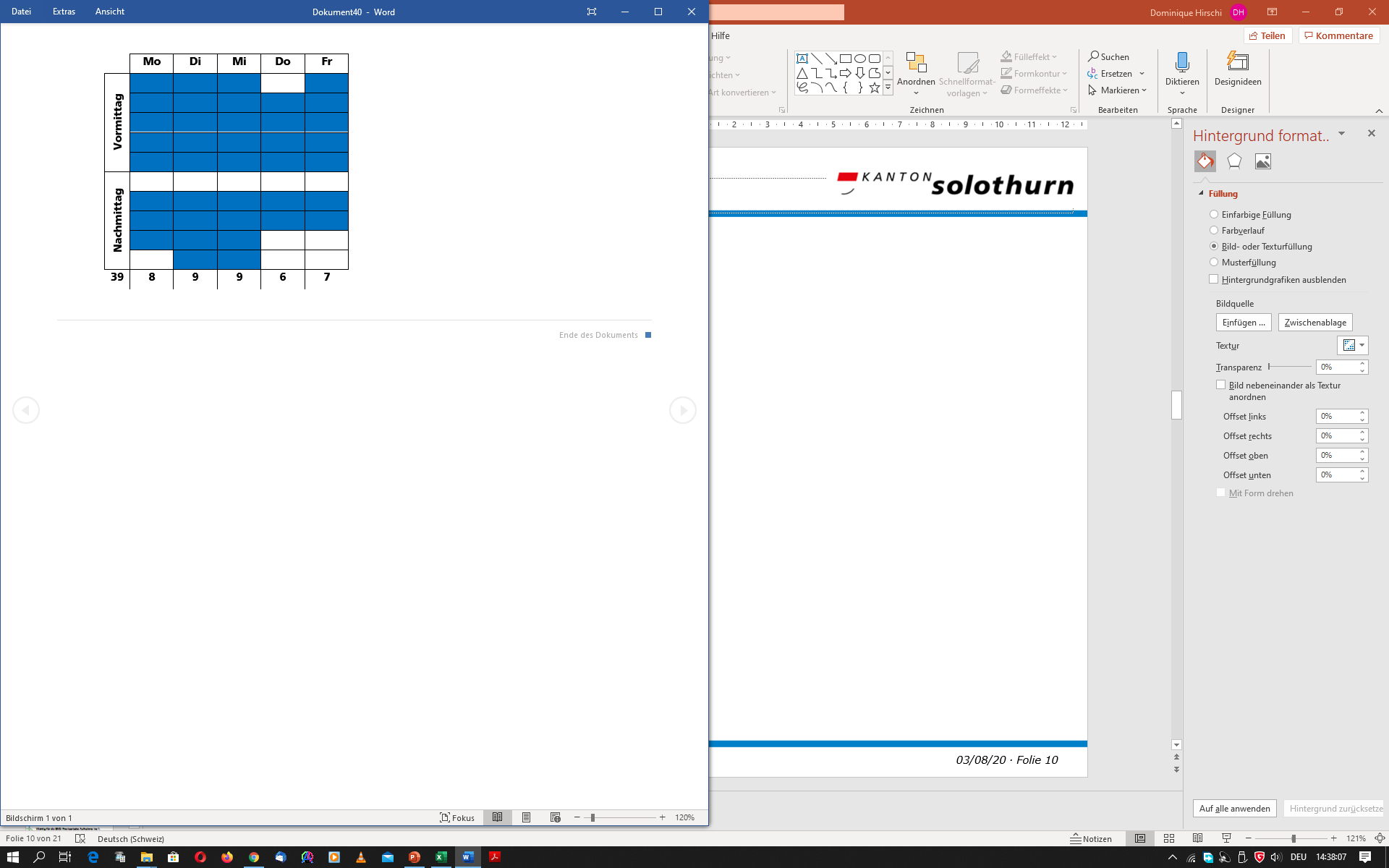 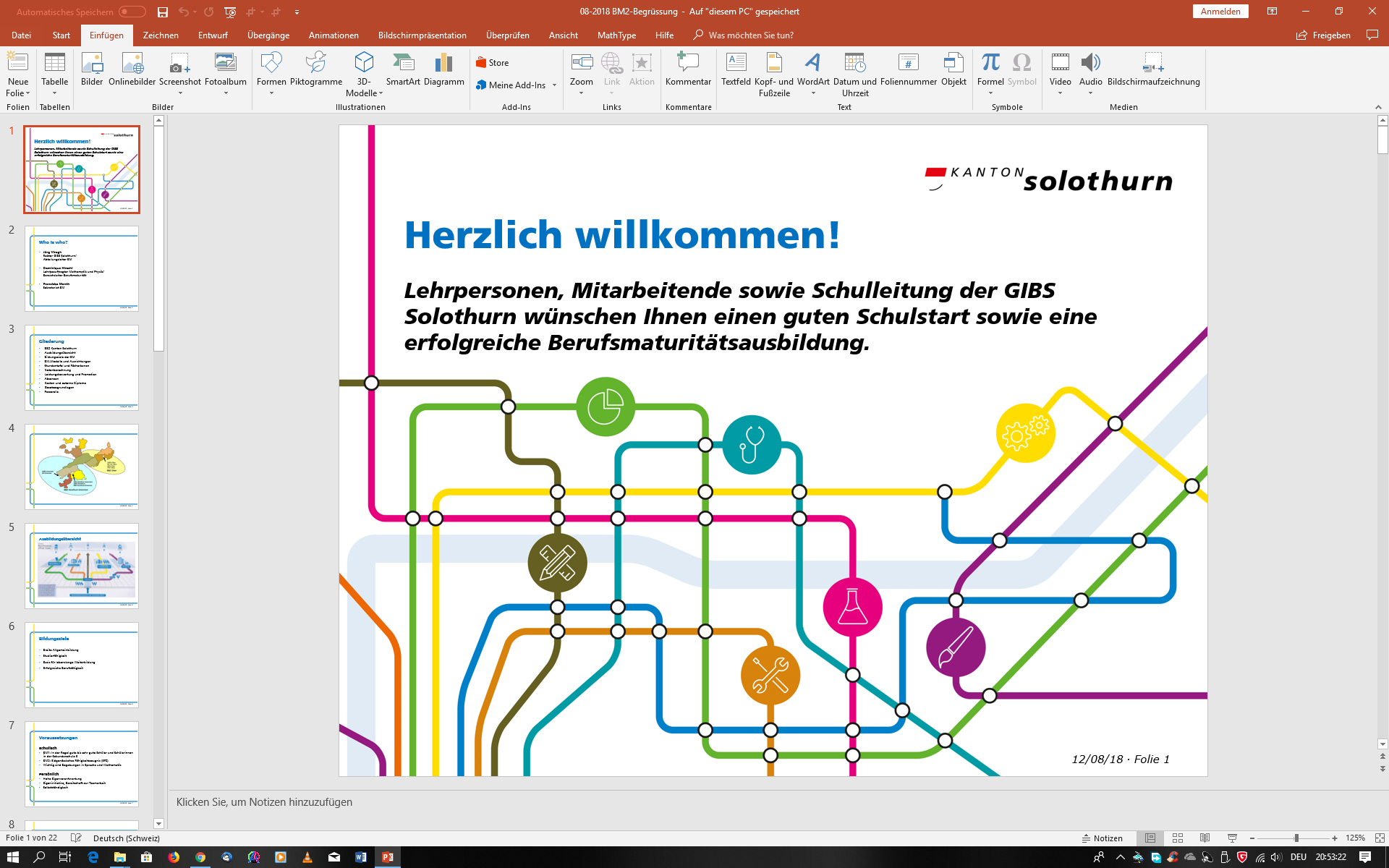 Stundentafel und Fächerkanon BM2_TEV
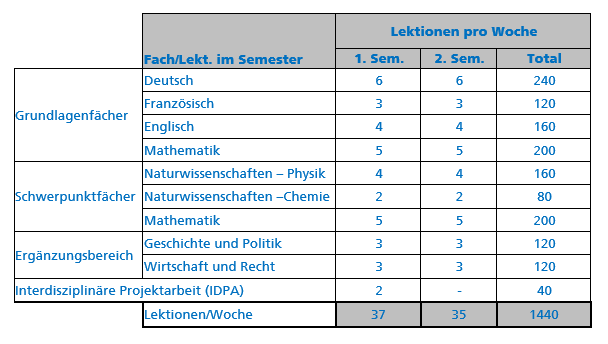 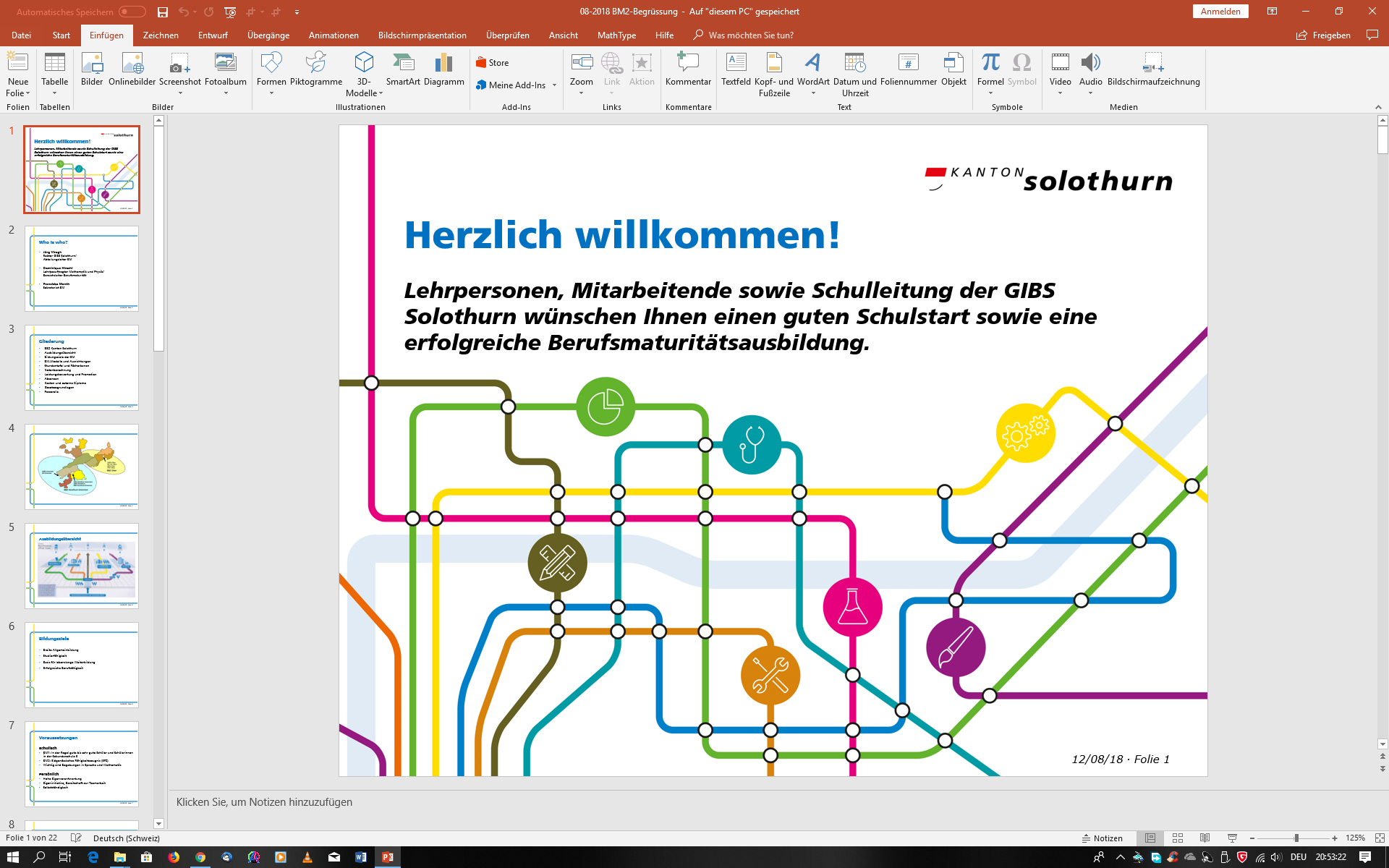 Unterricht BM2_TET (Teilzeit)

Gemischte Klassen
Dauer: 2 Jahre
Montag und Dienstag
Umfang: 1440 Lektionen
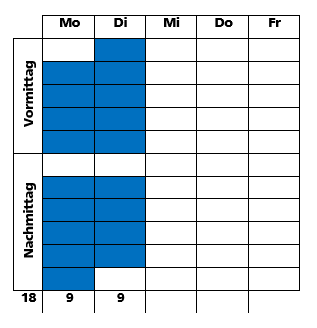 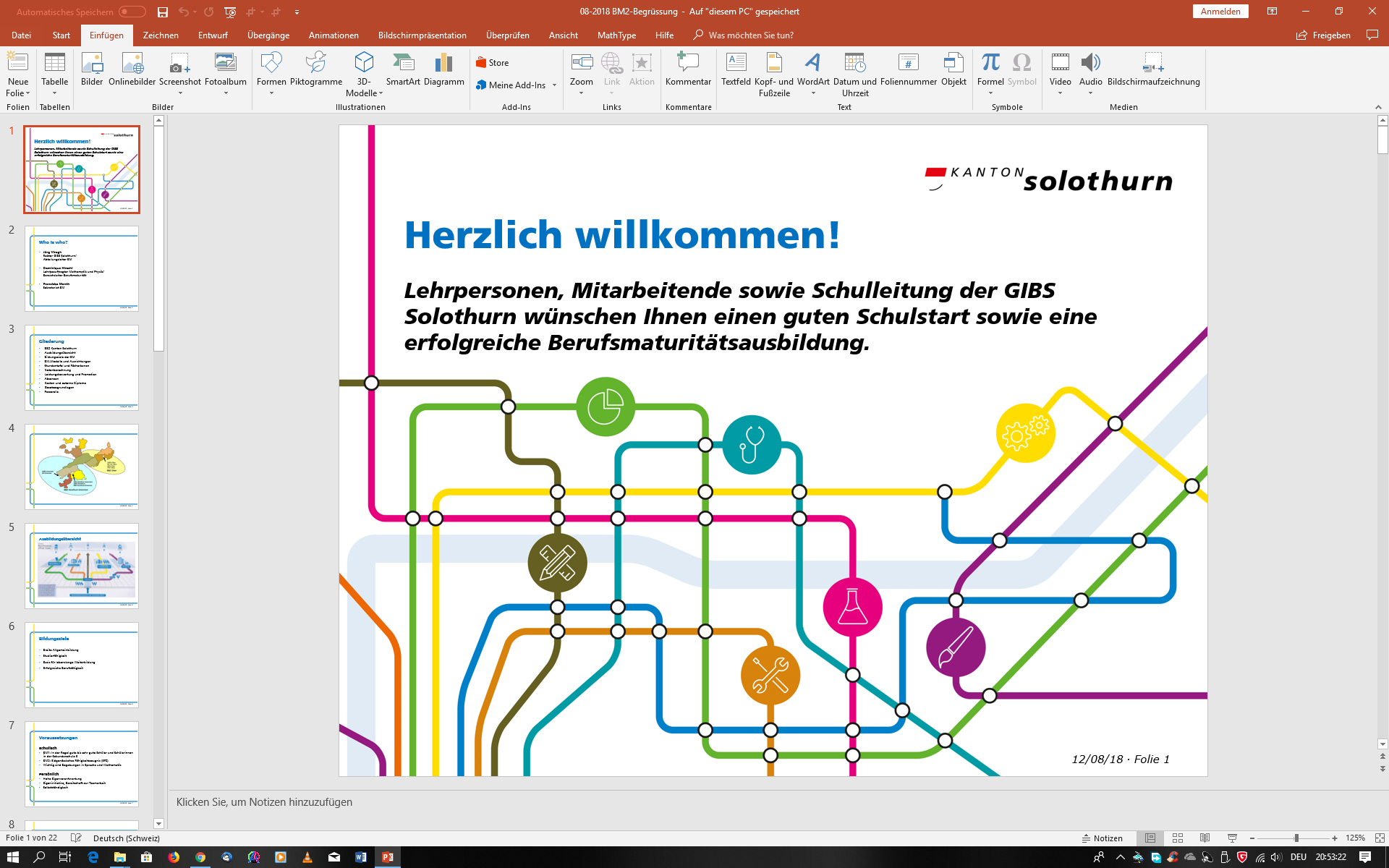 Stundentafel und Fächerkanon BM2_TET
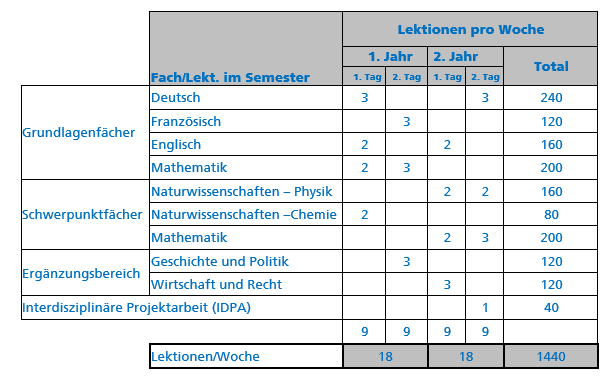 BM Wirtschaft an der Kaufmännischen Berufsfachschule (KBS)



Fächer 
IDA
BM 1: Lehrbegleitend (6 Semester)
BM 2 VZ: Vollzeitjahr (2 Semester)
BM 2 BB: Berufsbegleitend (4 Semester)
BM-Fächer Typ Wirtschaft

Deutsch 
Französisch
Englisch 
Mathematik
Finanz- und Rechnungswesen
Wirtschaft und Recht
Geschichte und Politik
Technik und Umwelt 
IDA (Interdisziplinäres Arbeiten)
IDA
IDAF (interdisziplinäres Arbeiten im Fach)- BM1 und BM2 berufsbegleitend (4 Einheiten)- BM2 Vollzeit (3 Einheiten)

IDPA (interdisziplinäre Projektarbeit)- interdisziplinäres Thema mit 2 BM-Fächern- Gruppenarbeit während ca. 13 Wochen mit Präsentation
 IDAF und IDPA ergeben zusammen die 9. Maturnote!
BM1: Schultage / Unterricht
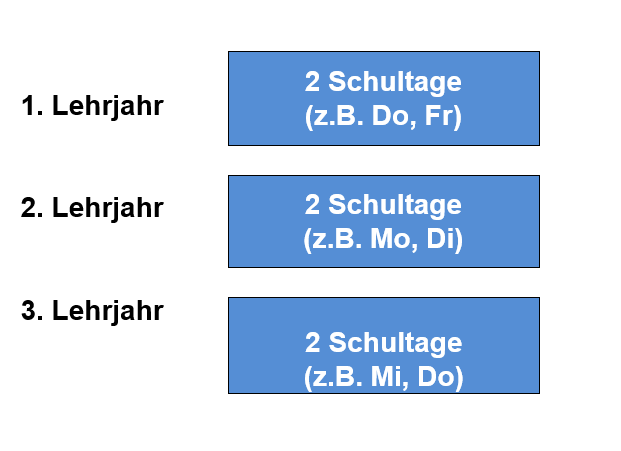 BM1: Sprachaufenthalte 
Sie sind integrierender Bestandteil der  Ausbildung!

Französisch
Dijon (Frankreich) 2 Wochen	
Ende 2. Lehrjahr

Englisch
Möglichkeit eines 2-3 wöchigen Sprachaufenthaltesin England oder Irland
im 3. Lehrjahr (Februar)
BM1: Kosten
(im Vergleich zu Kauffrau/Kaufmann)‏
	
2 Wochen Frankreich: 			ca. CHF 1'600.-
2 Wochen England/Irland: 	ca. CHF 1‘800.
Lehrmittel (zusätzlich)			ca. CHF	200.- 
	
 zusätzliche Kosten in 3 Jahren 	ca.	CHF  3‘600.-
BM2 Vollzeit: Schultage / Unterricht 

Unterricht
 an 5 Morgen
 und 3-4 Nachmittagen

Zusätzliche Lohnarbeit
Nur in sehr beschränktem Umfang möglich (max. 20%)!
BM2 Teilzeit: Schultage / Unterricht 

Unterricht
2 Tage (i.d.R. Mittwoch + Donnerstag)

Zusätzliche Lohnarbeit
Möglich im Umfang von max. 60%
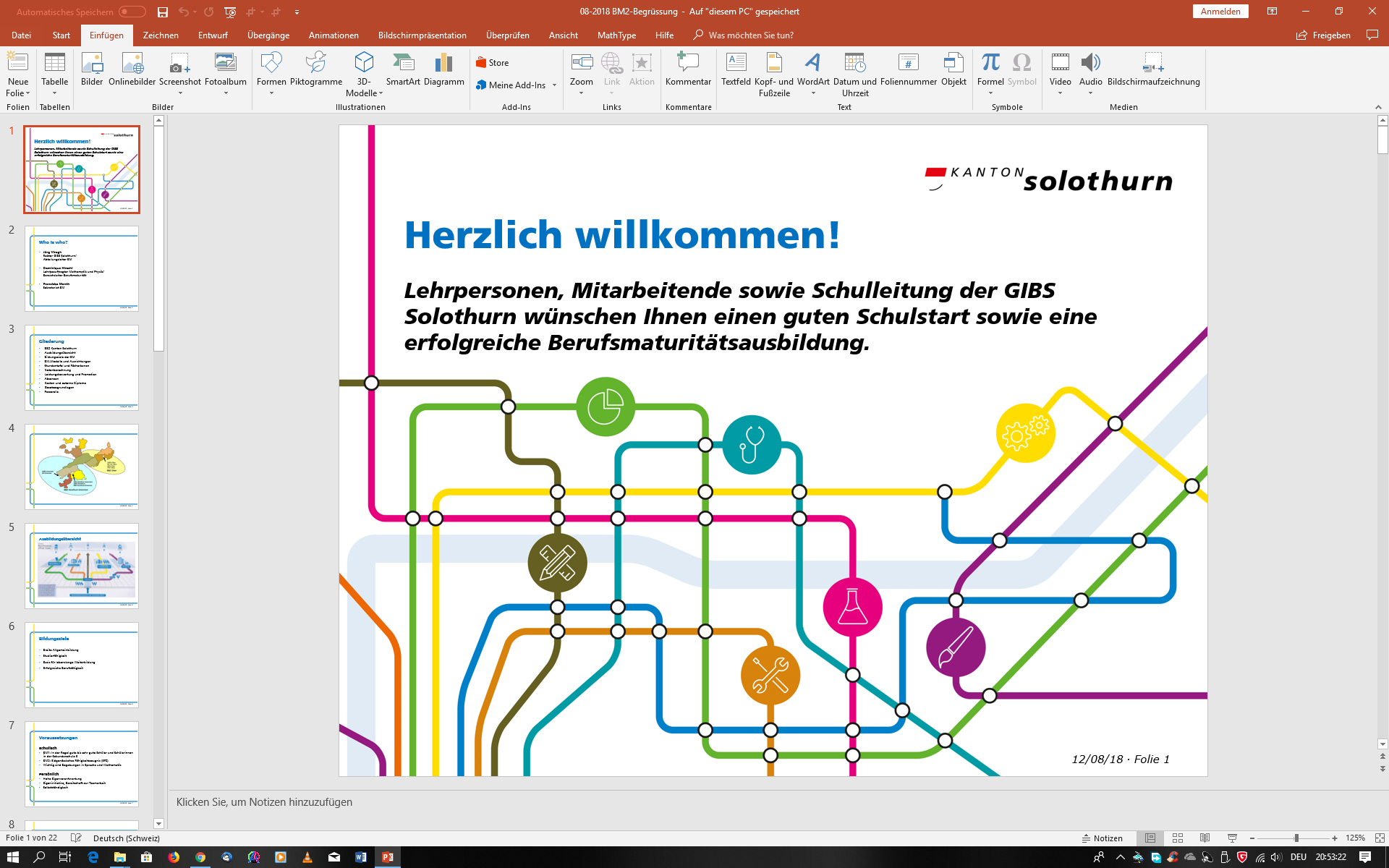 9. Internationale Fremdsprachendiplome

Englisch:	First Certificate in Englisch (FCE), B2
Französisch:	Diplôme d’étude en langue française	DELF B1/B2 (Typ Wirtschaft B2 notwendig)

Wer ein Diplom Niveau B2 vorweist, kann sich vom Unterricht teildispensieren lassen!
 Die Prüfungen im Unterricht müssen geschrieben werden. 

Wer ein höheres Diplom vorweist, kann sich durch das ABMH volldispensieren lassen! (Nachteil: keine Note im Berufsmaturitätszeugnis; Eintrag «erfüllt»)
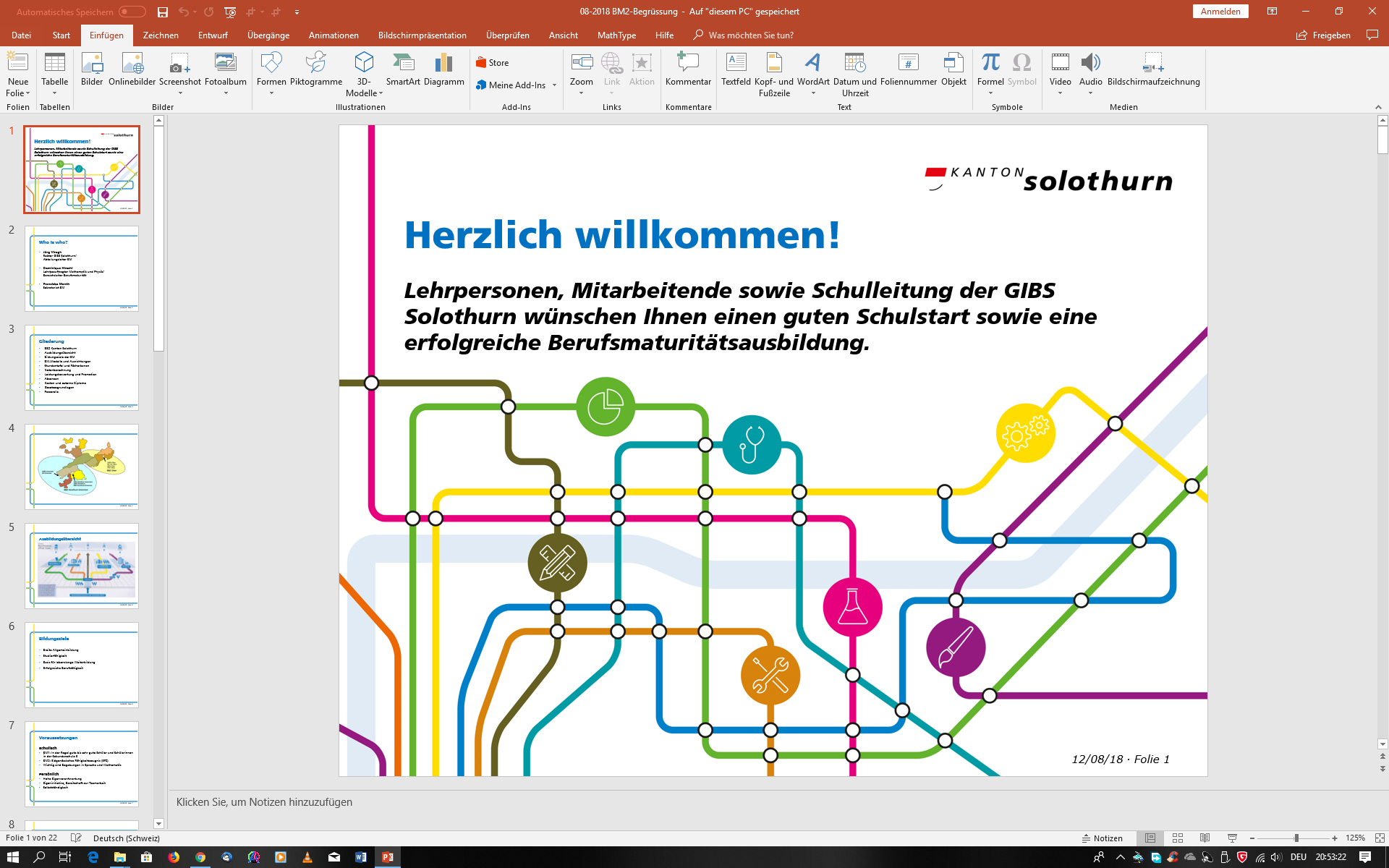 10. Kosten 

Selbst zu tragende Kosten für:Lehrmittel, Kopierpauschale, Prüfungsgebühren externer Diplome, Sprachaufenthalt usw.

BM2: Für Berufsmaturandinnen und Berufsmaturanden, die mind. 2 Jahre im Kanton Solothurn wohnen, kommen keine weiteren Kosten dazu.
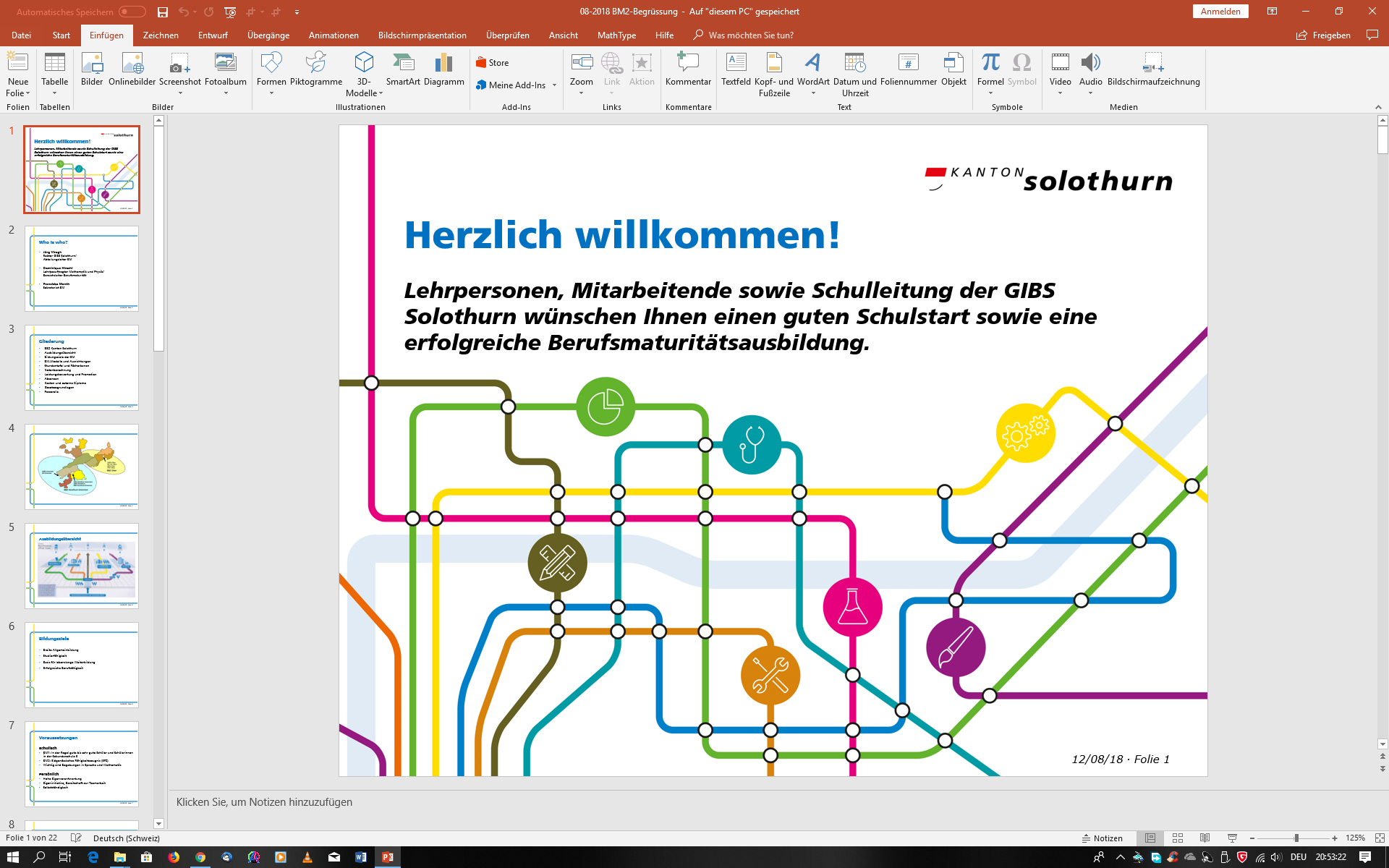 11. Promotion

Am Ende jedes Semesters gibt es ein Zeugnis mit den Noten der unterrichteten Fächer. Die Promotion ins nächste Semester erfolgt, wenn…
… Durchschnitt 4.0
… maximum 2 ungenügende Fachnoten
… maximum negativer Notenwert 2.0
BM1 und BM2: Bei Beginn definitiv promoviert
BM1: Während der Ausbildung 1x Provisorium möglich, dann Wechsel in Grundbildung.
BM2: 1. Provisorium bedeutet Ausschluss!
12. Verschiedene Wege führen nach…
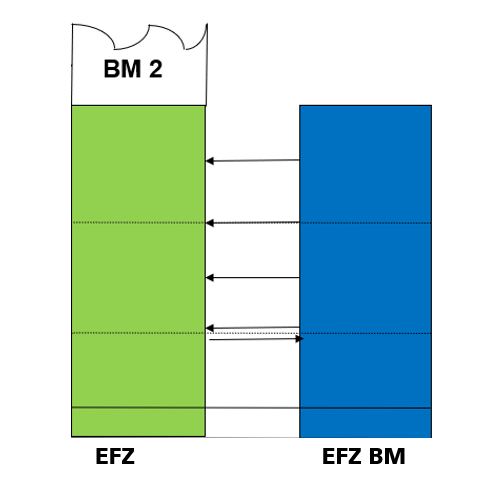 13. Warum also die Berufsmaturität machen?
Sie ist ein Schlüssel für die Berufsentwicklung
Sie öffnet neue Perspektiven
Sie ist ein Sprungbrett für die Karriere
Sie öffnet die Tür zur Fachhochschule oder sogar Uni
Sie ist der Grundstein für gefragte Experten und Expertinnen auf dem Arbeitsmarkt 
Sie ist eine langfristige Investition
15. Weitere Informationen

berufsmatura.so.ch
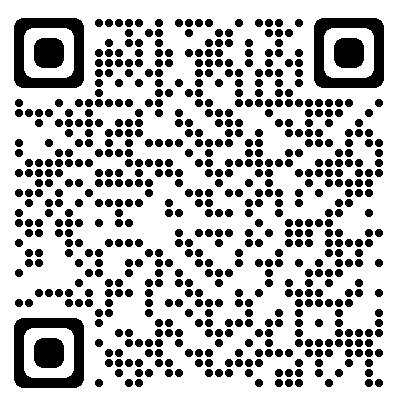 kbs
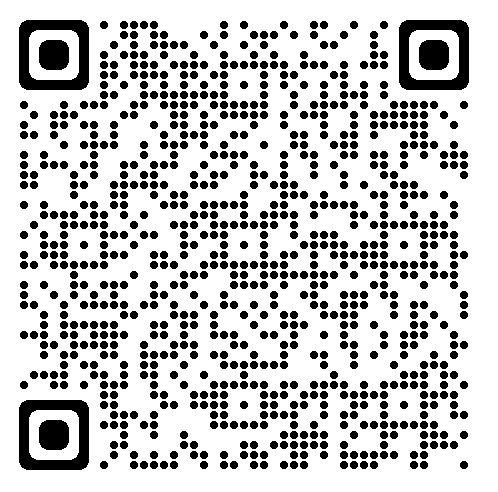 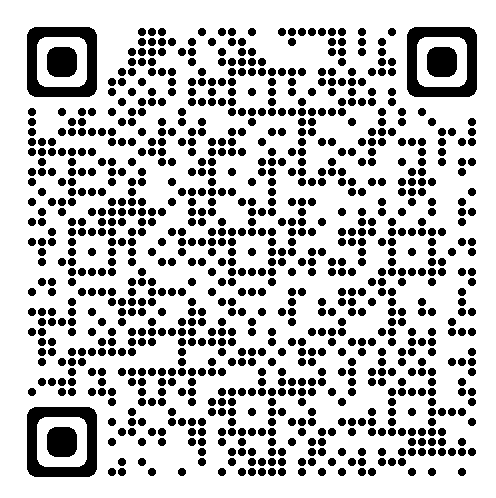 gibs
Informationsveranstaltung zur BM 
am BBZ Solothurn
Dienstag, 7. November 2023
18.00-19.30 (Aula)


Schnuppertag am BBZ Solothurn
Donnerstag, 7. Dezember 2023
Weitere Fragen zur BM?

Gibs
Jürg Viragh: Rektor Gibs Solothurn / Abteilungsleiter BM
Dominique Hirschi: Lehrbeauftragter Mathematik und Physik / Bereichsleiter Berufsmaturität
Doris Frei: Sekretariat BM 

KBS
Chantal Hohermuth: Abteilungsleiterin BM / Kantonale Koordinatorin
Jeannine David: Sekretariat BM
Herzlichen Dank für Ihre Aufmerksamkeit!